H2a4b updates
--Zelin Yan
2024/12/3
1
Analysis overview
Process:H→2a→4b

Use coffea for singal ntuples(from Binxuan)

Samples: 
mc23a h2a4b qqZH 60GeV
mc23a h2a4b qqZH 30GeV
mc23a h2a4b qqZH 12GeV

https://github.com/CoffeaTeam/coffea/tree/master
2024/12/3
2
Privious event preselection(easyjet)
Jet:
Jet_type:reco4PFlowJet
pt > 20GeV , |eta| < 4.5
Btag_wp:GN2v01_FixedCutBEff_85
Lepton:
Singlep. Trigger + dilep. trigger
Exactly 2 leptons and anti-flavour
Electron:	
ID: MediumLH , Iso:Tight_VarRad
pt > 10GeV , |eta| < 2.47 & excluding 1.37 < |eta| < 1.52 , 
Muon:
ID:Tight  , Iso:PflowLoose_VarRad
pt > 25GeV, |eta| < 2.5
2024/12/3
3
Event preselection(coffea)
From h2a4b Run2 analysis and mono-b/c analysis:
Singlelep. triggers + dilep. Triggers
At least 2 jets
Lepton cut:
Exactly 2 leptons 
Leading lep pt > 27GeV & sub-leading lep pt > 10GeV 
Electron: |eta| < 2.47 & excluding 1.37<|eta|<1.52 
Muon: |eta| < 2.5
Tight jet cut(selected):
pt > 20GeV  , |eta| < 2.5
Jet_passTight
Dilepton mass window: mll>50GeV
2024/12/3
4
Cutflow(60GeV)
Weighted: Proportion of sumOfweights
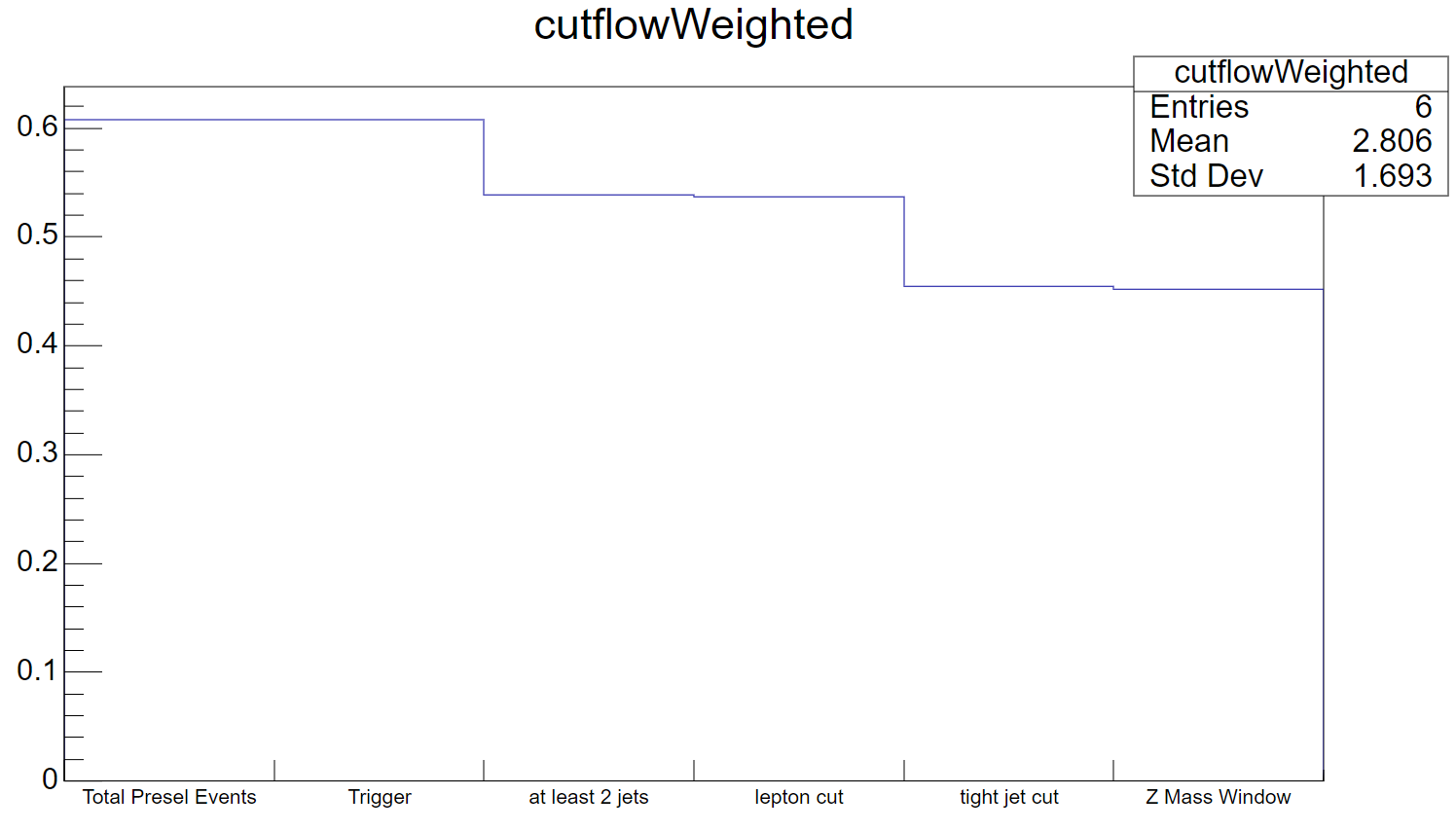 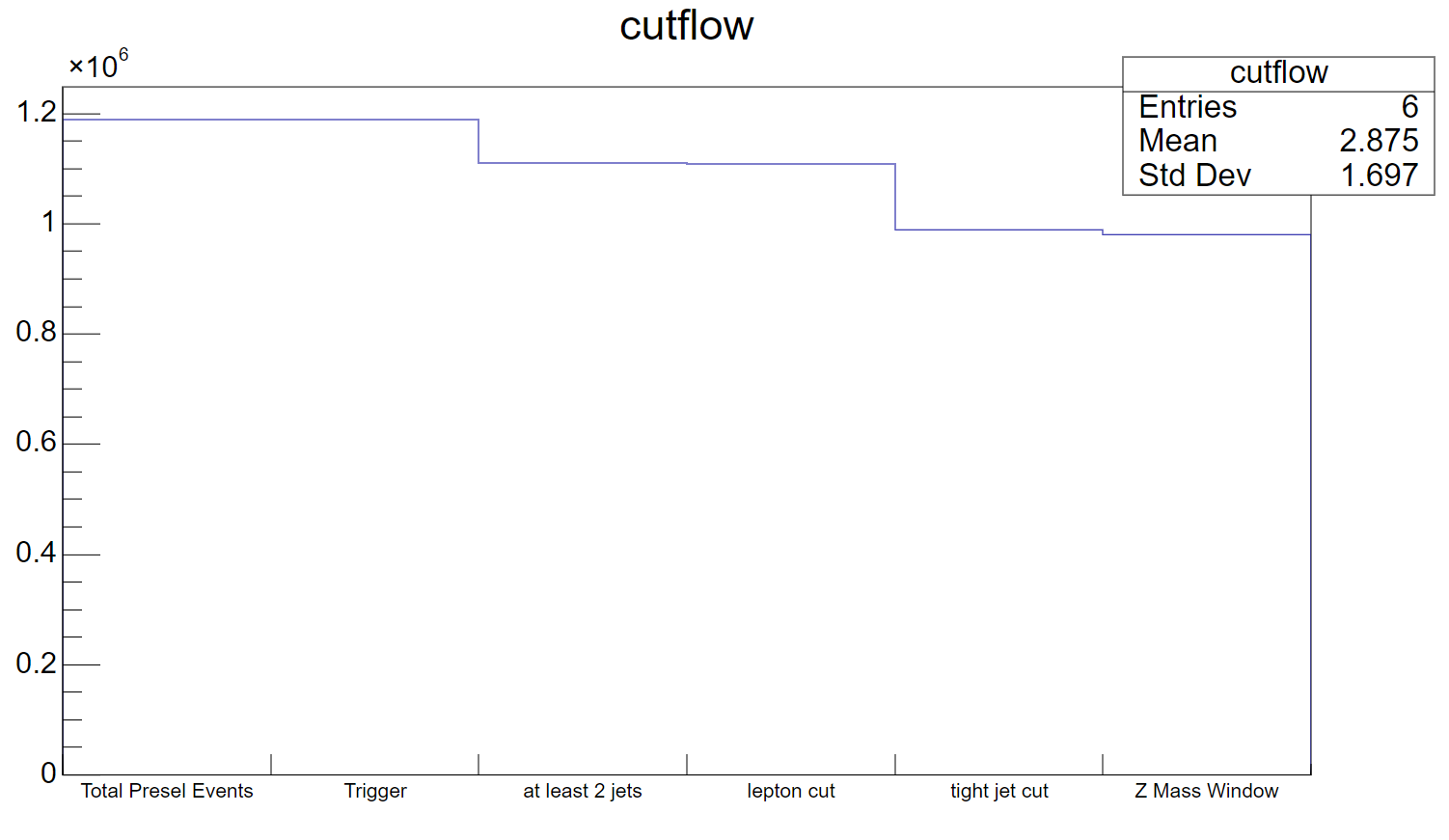 2024/12/4
5
Cutflow(30GeV)
Weighted: Proportion of sumOfweights
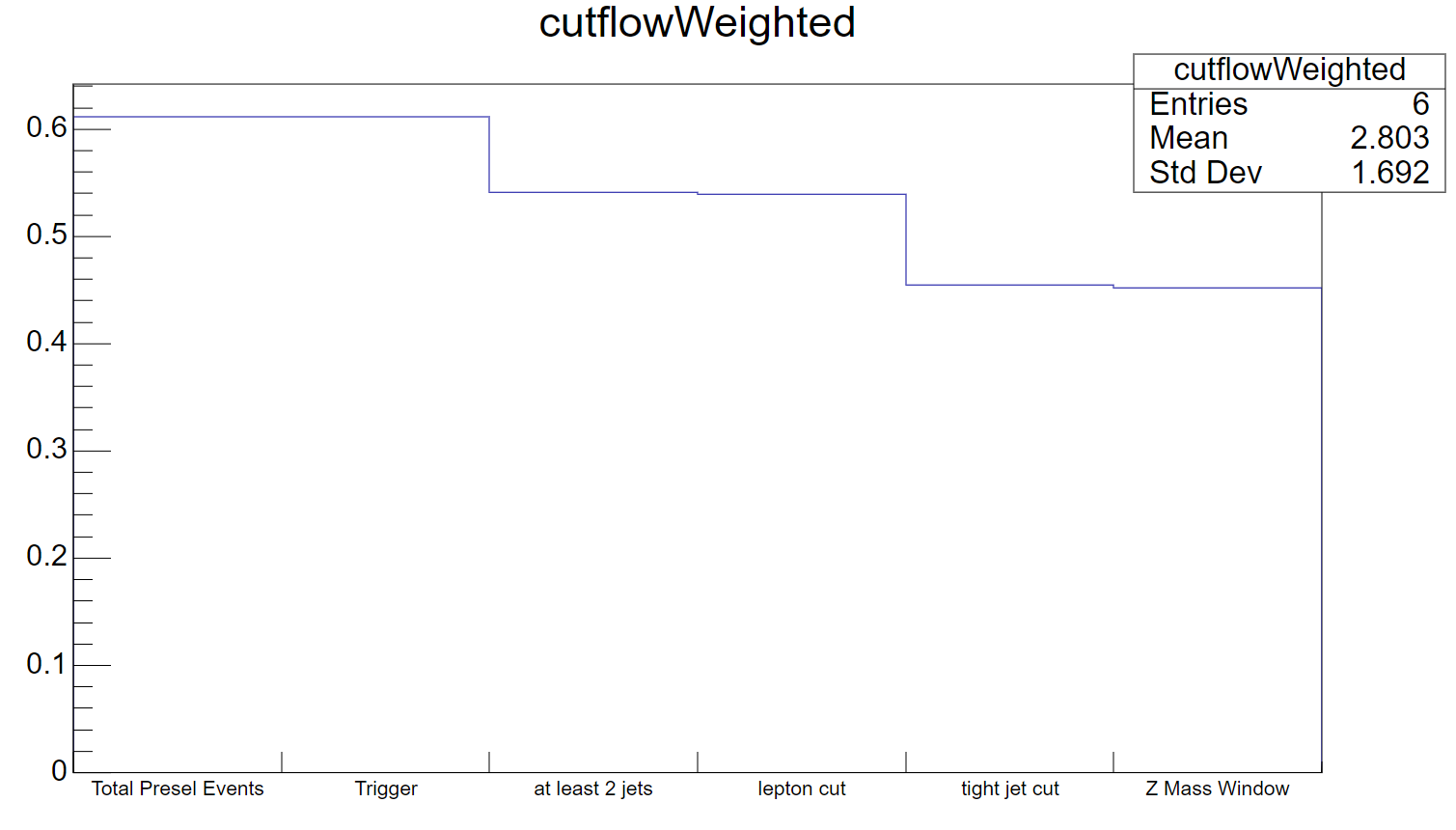 2024/12/4
6
Cutflow(12GeV)
Weighted: Proportion of sumOfweights
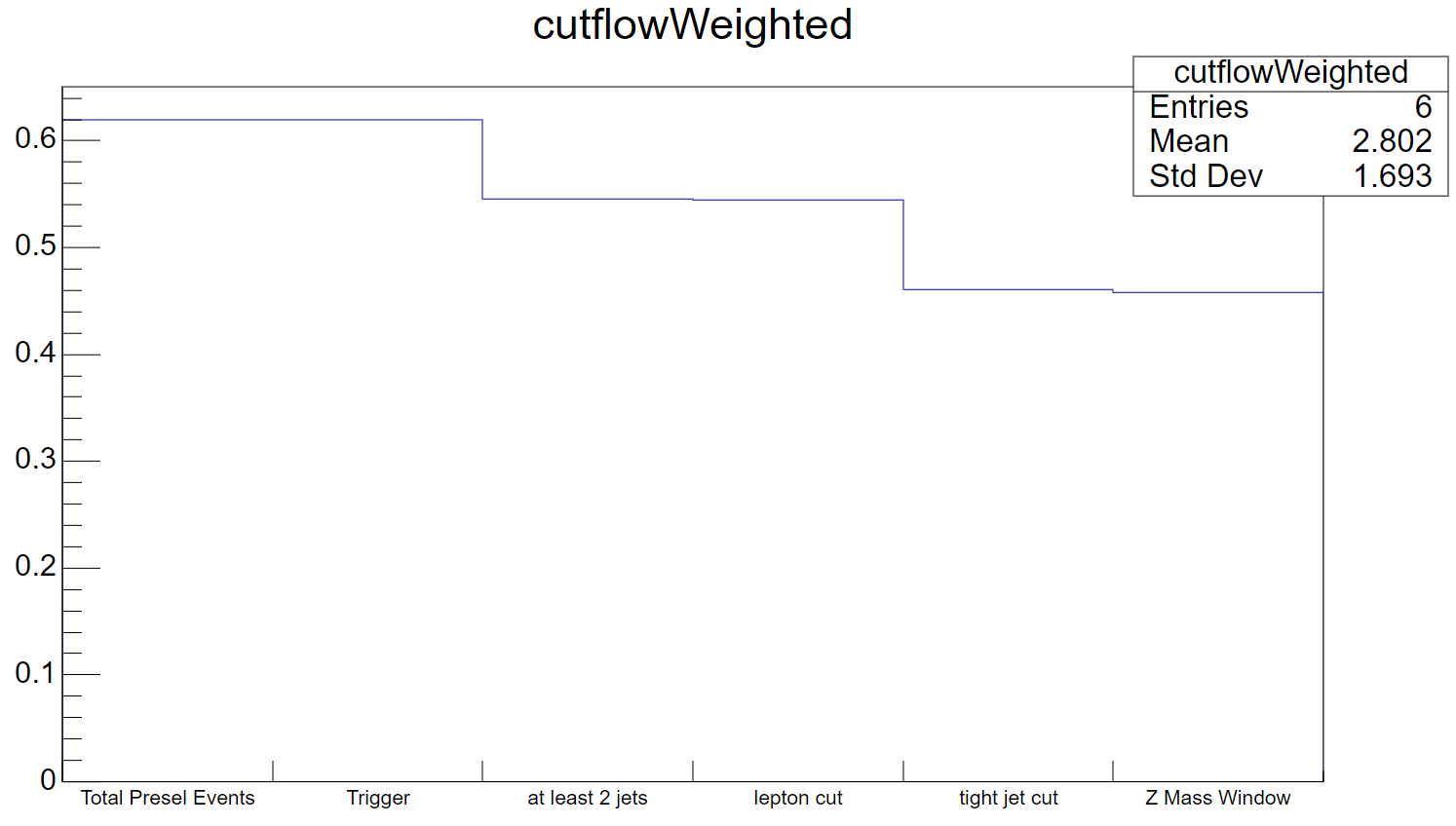 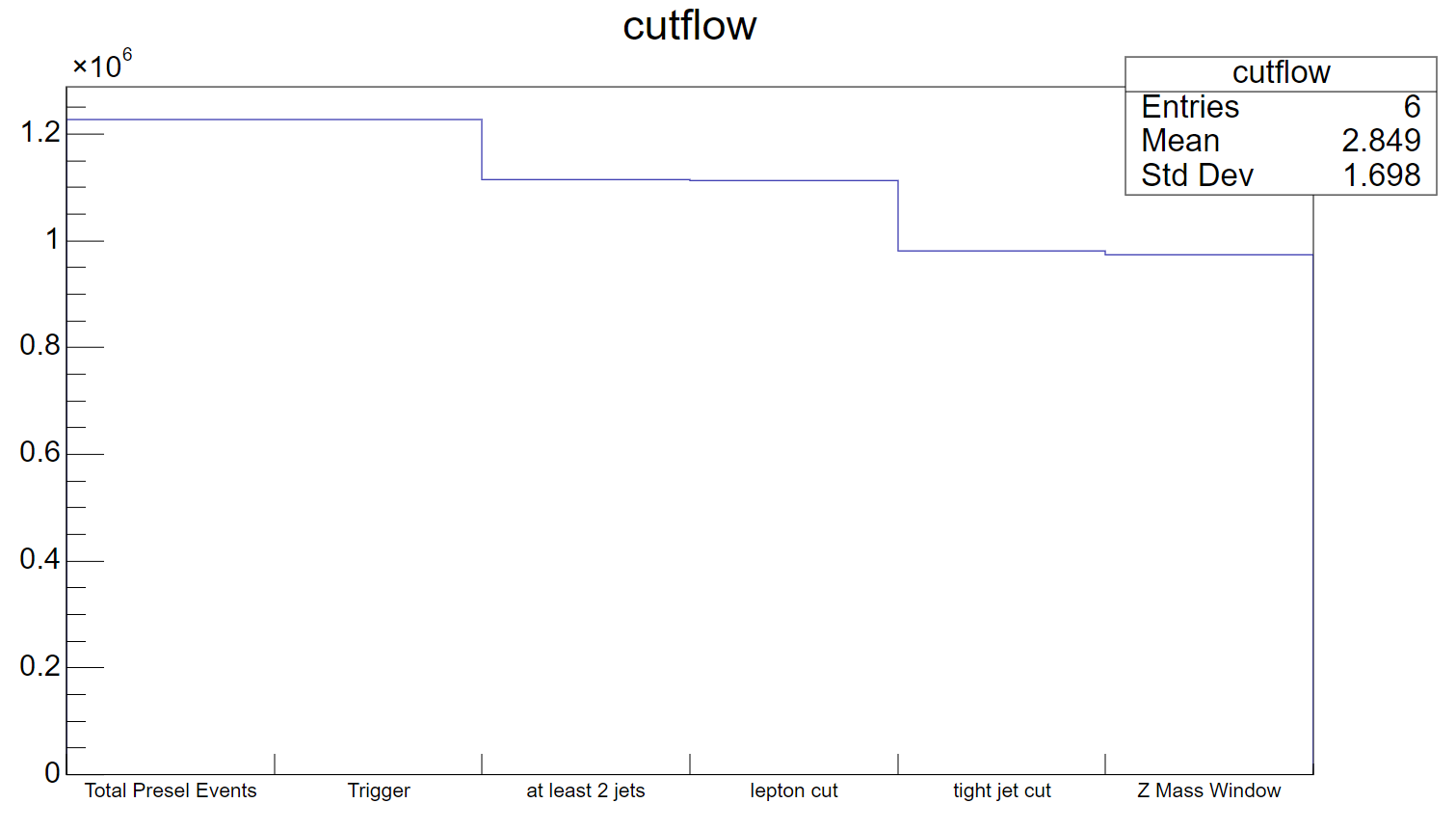 2024/12/4
7
Cutflow
Weighted: Proportion of sumOfweights
2024/12/3
8
Jet kinematics
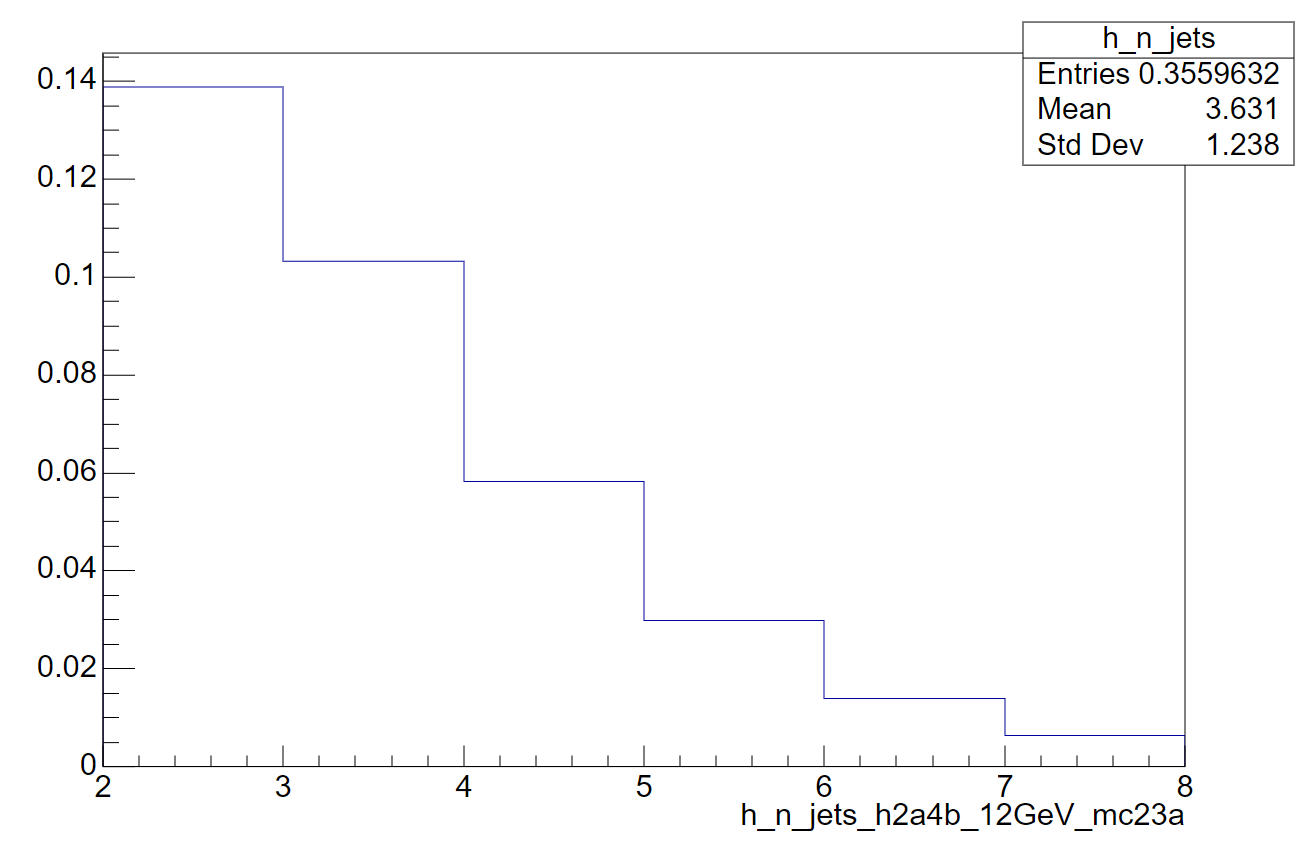 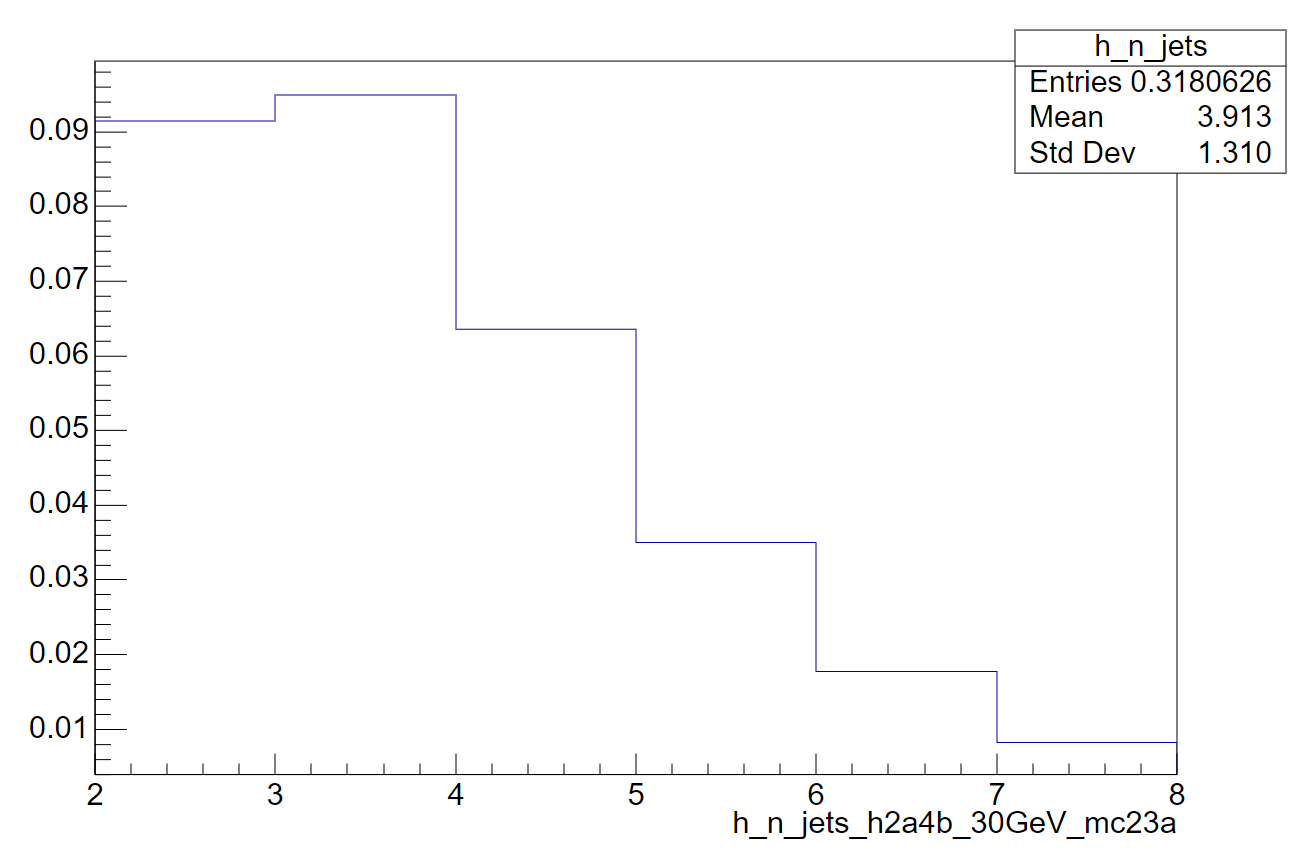 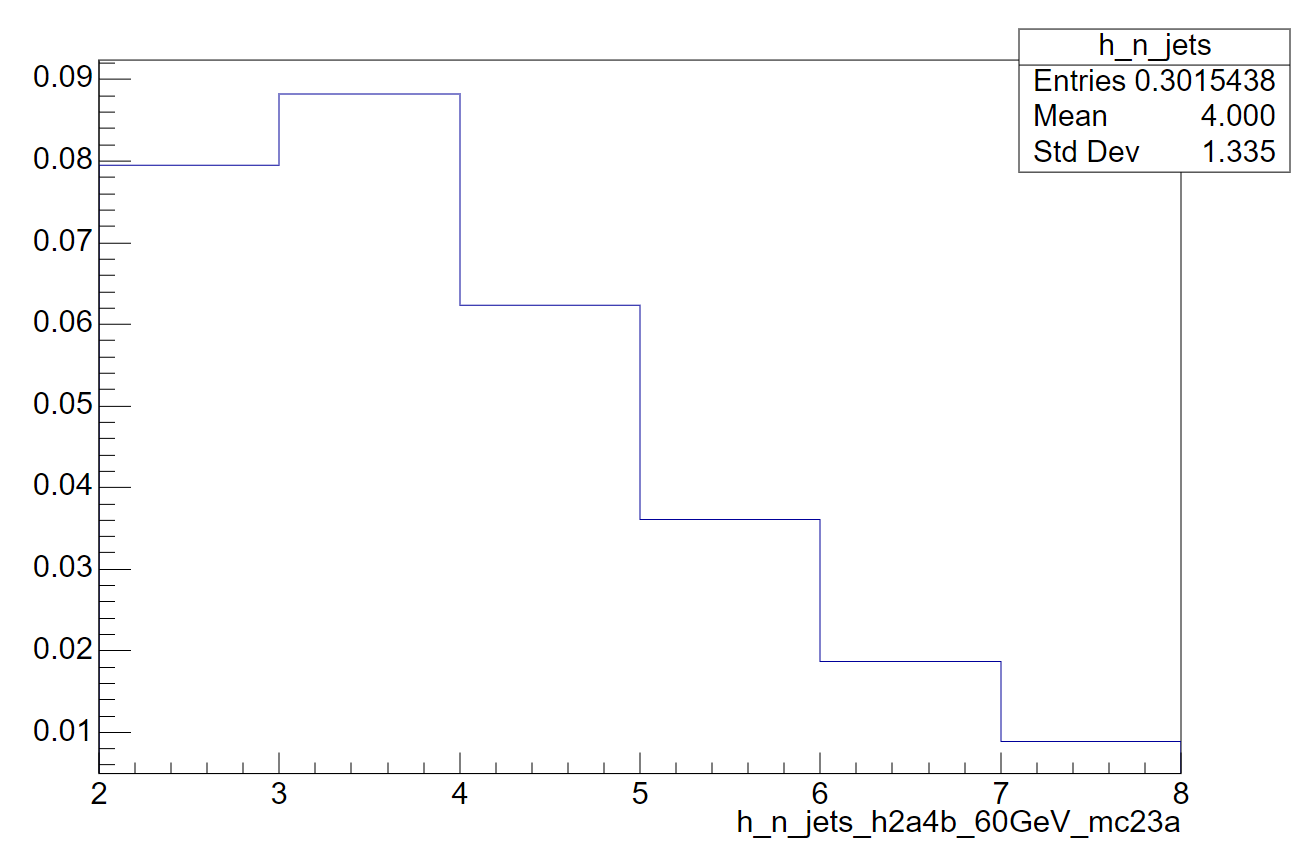 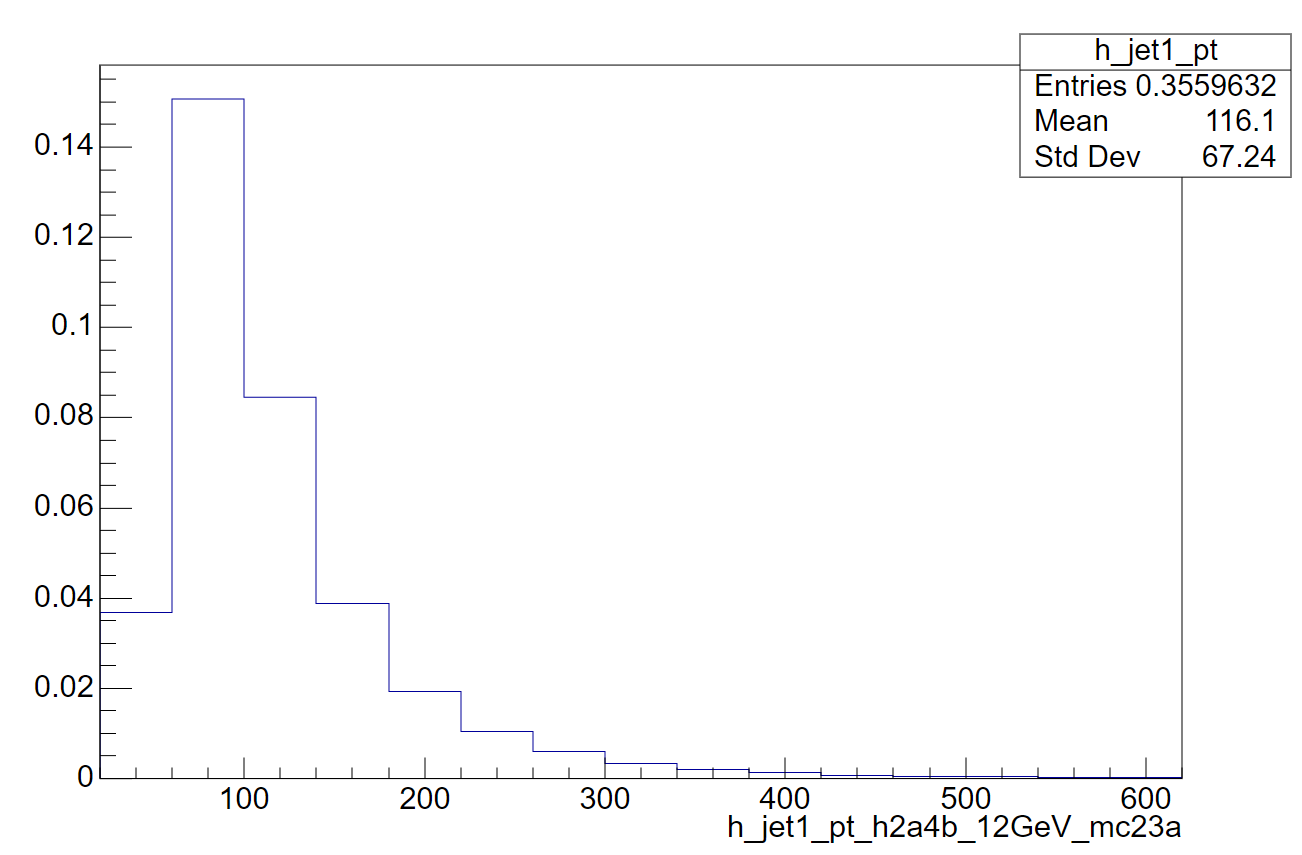 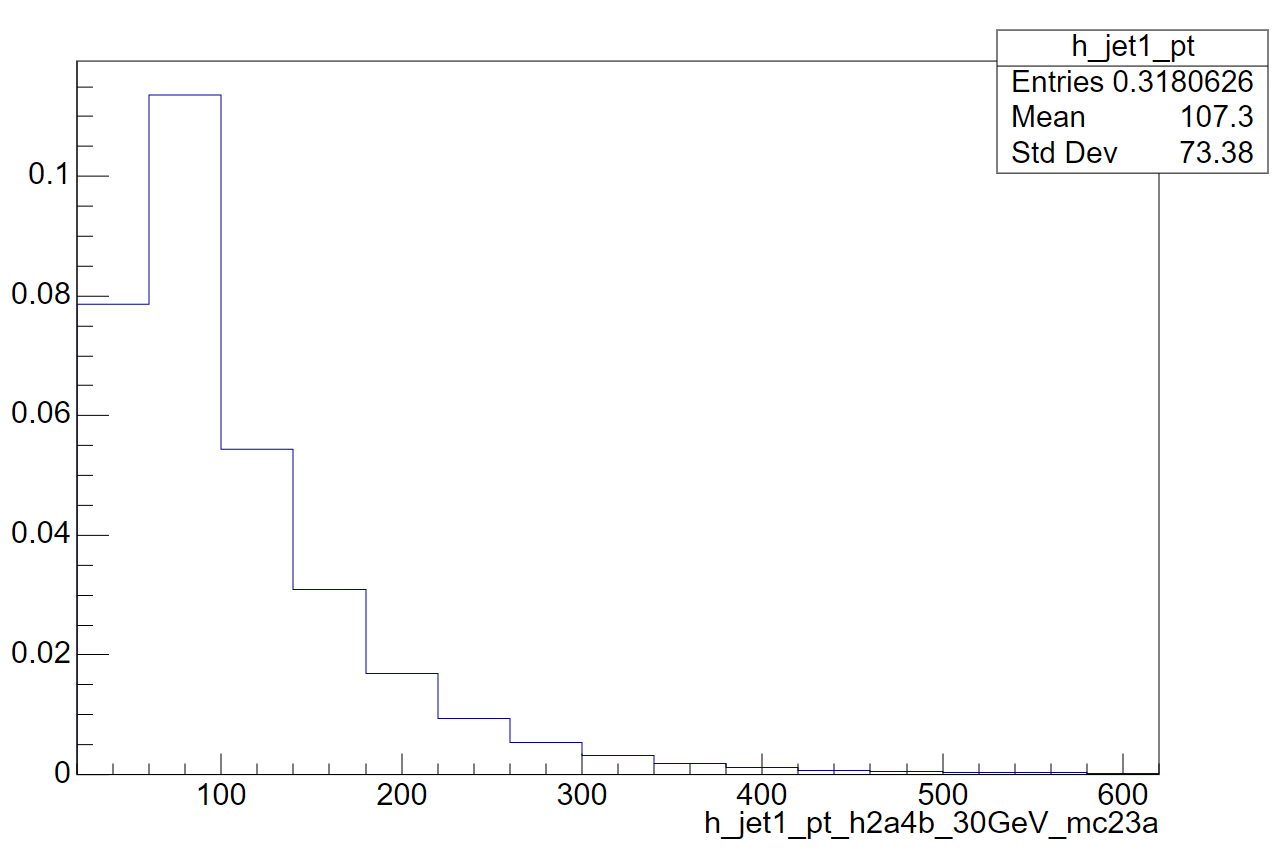 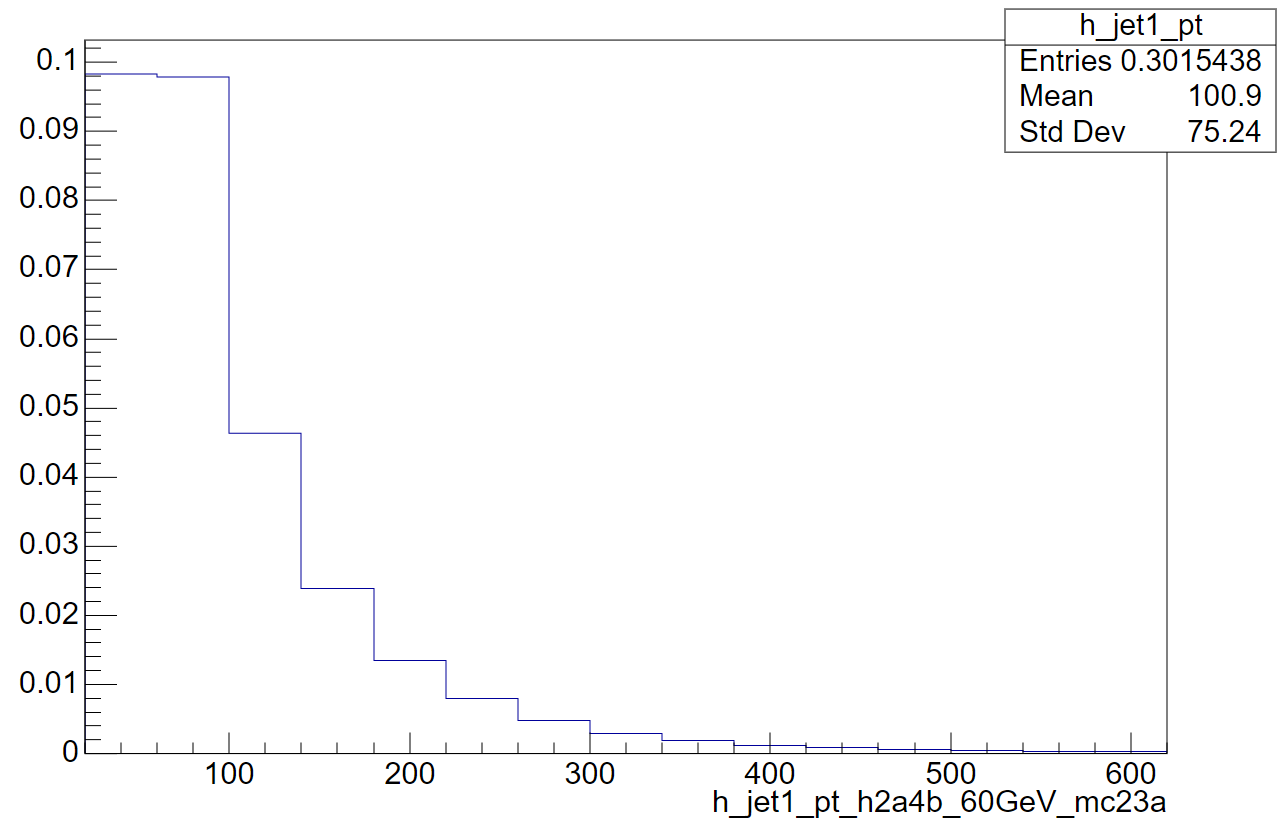 2024/12/3
9
Jet kinematics
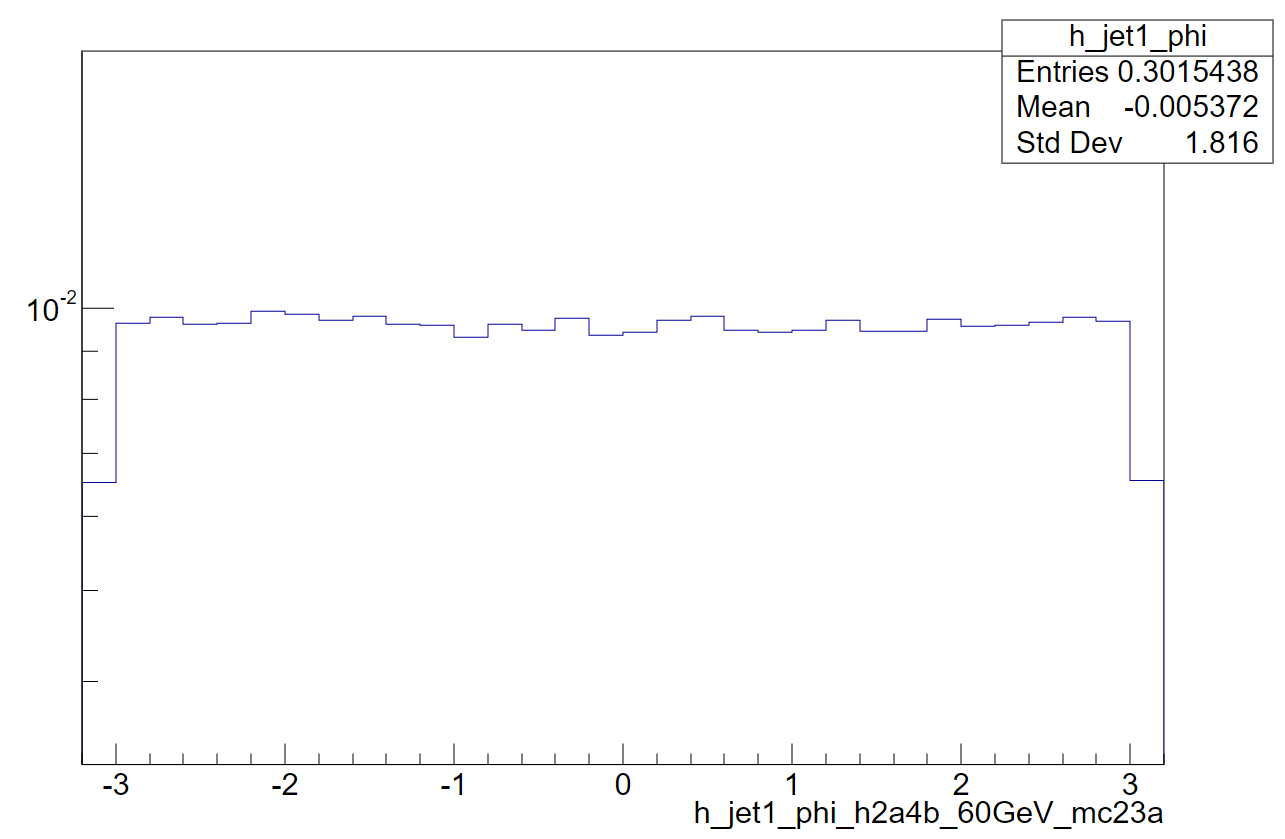 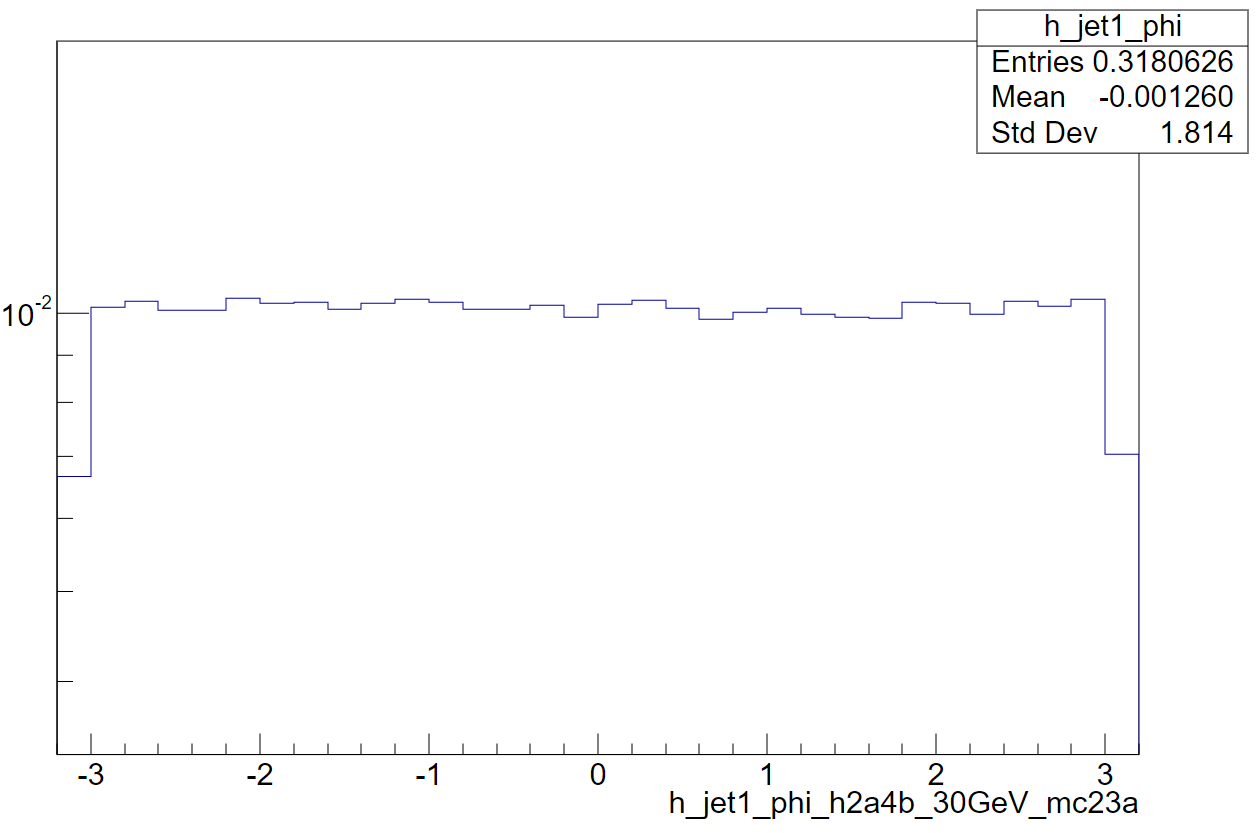 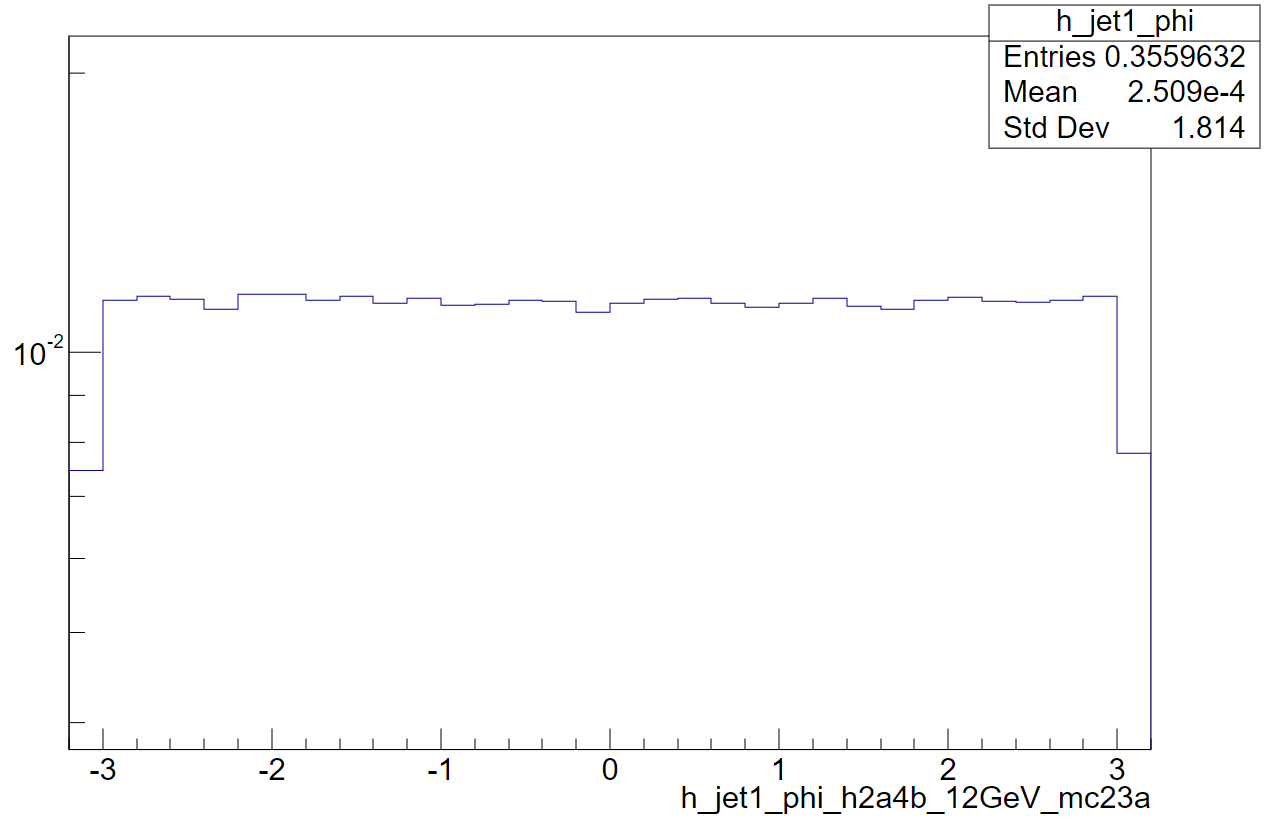 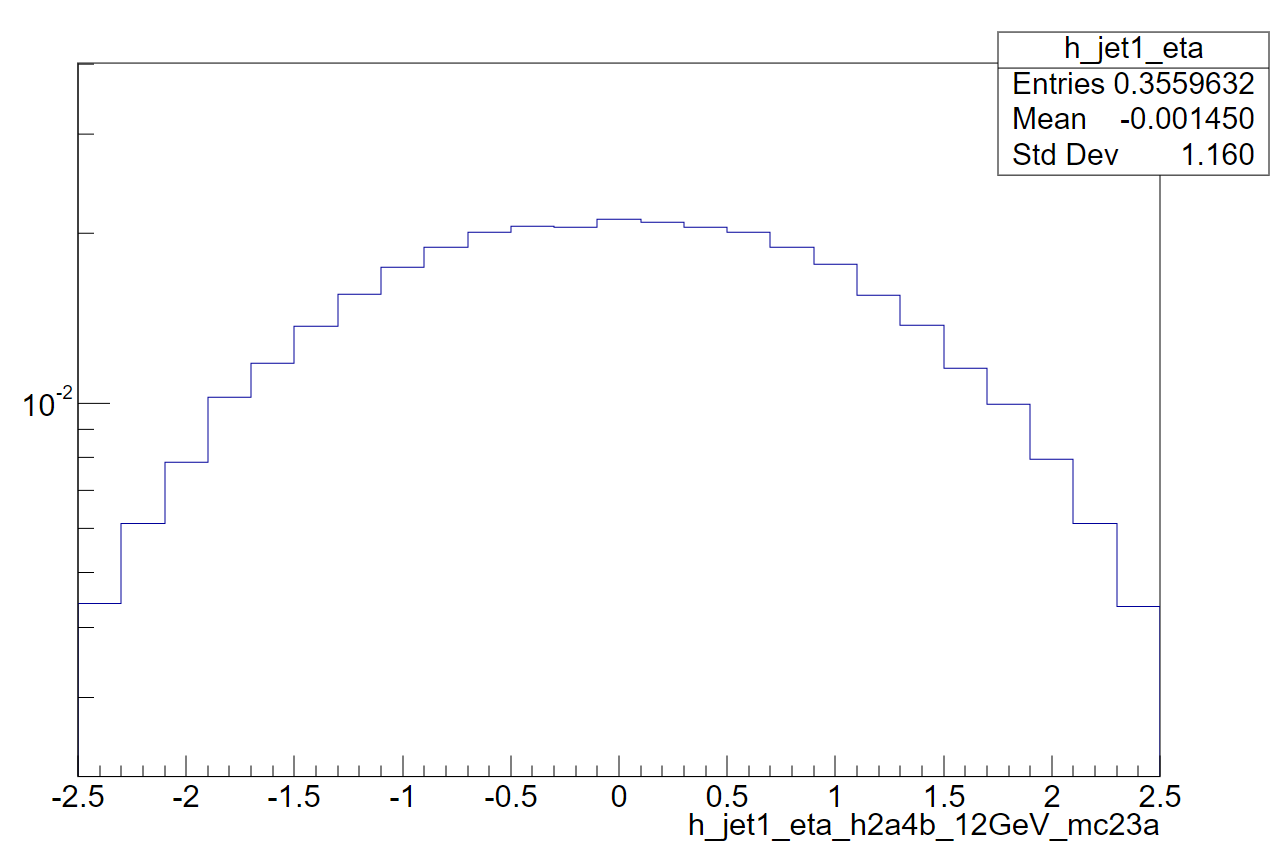 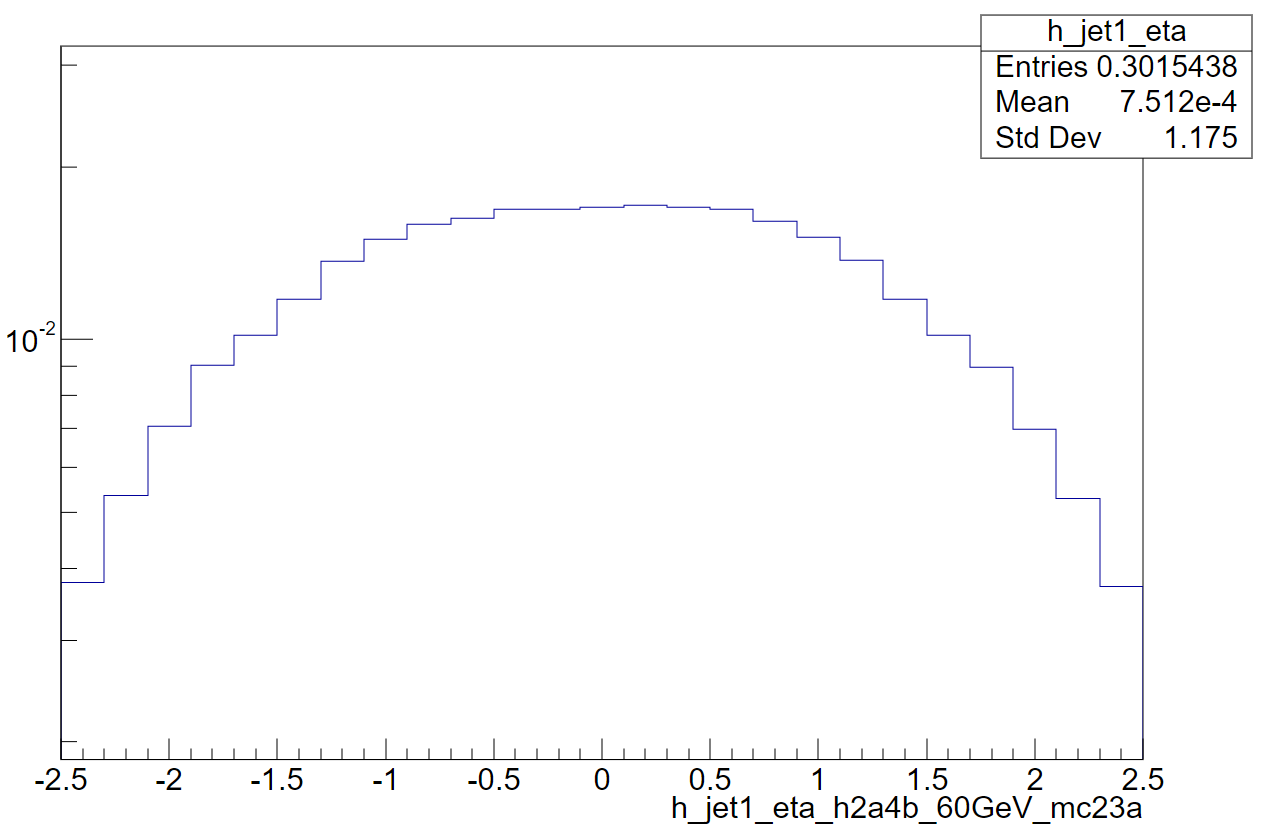 2024/12/3
10
Jet kinematics
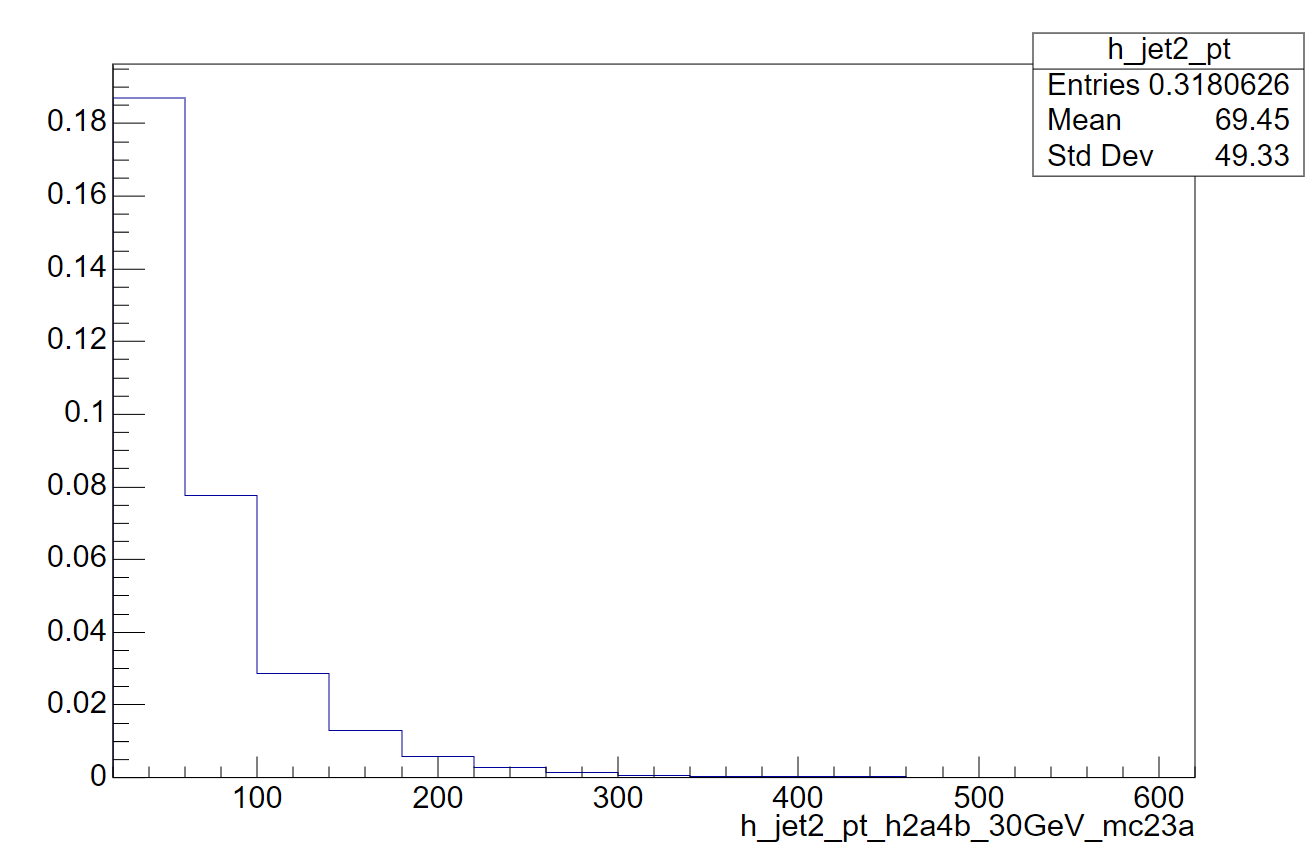 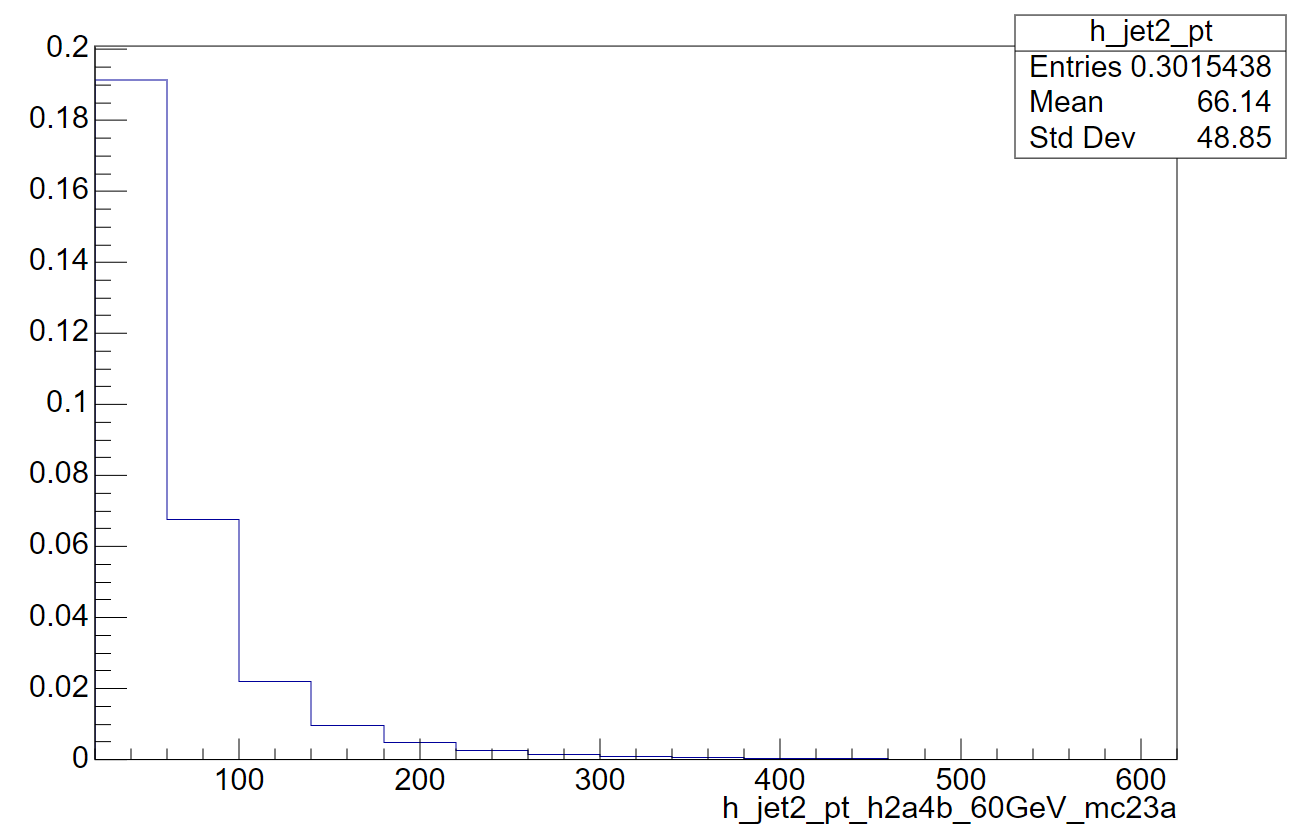 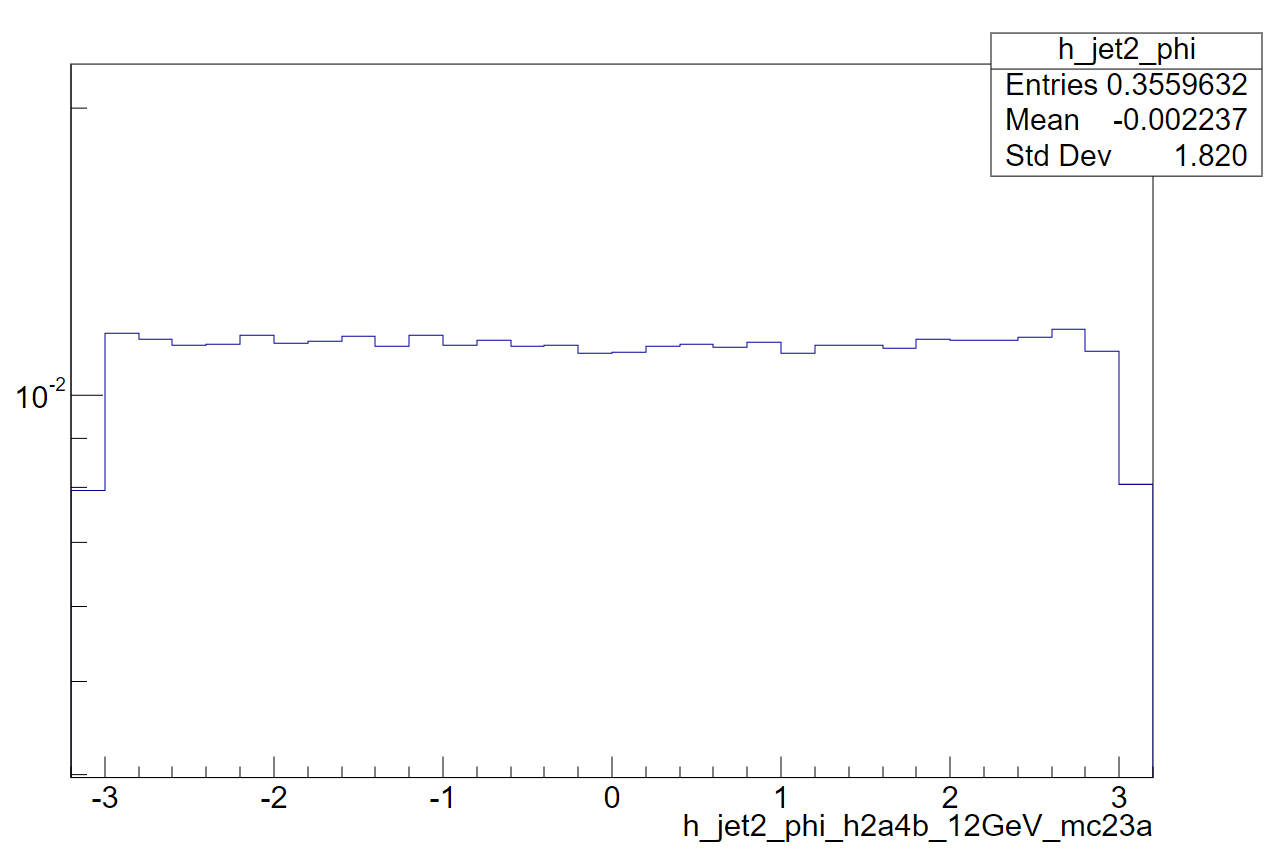 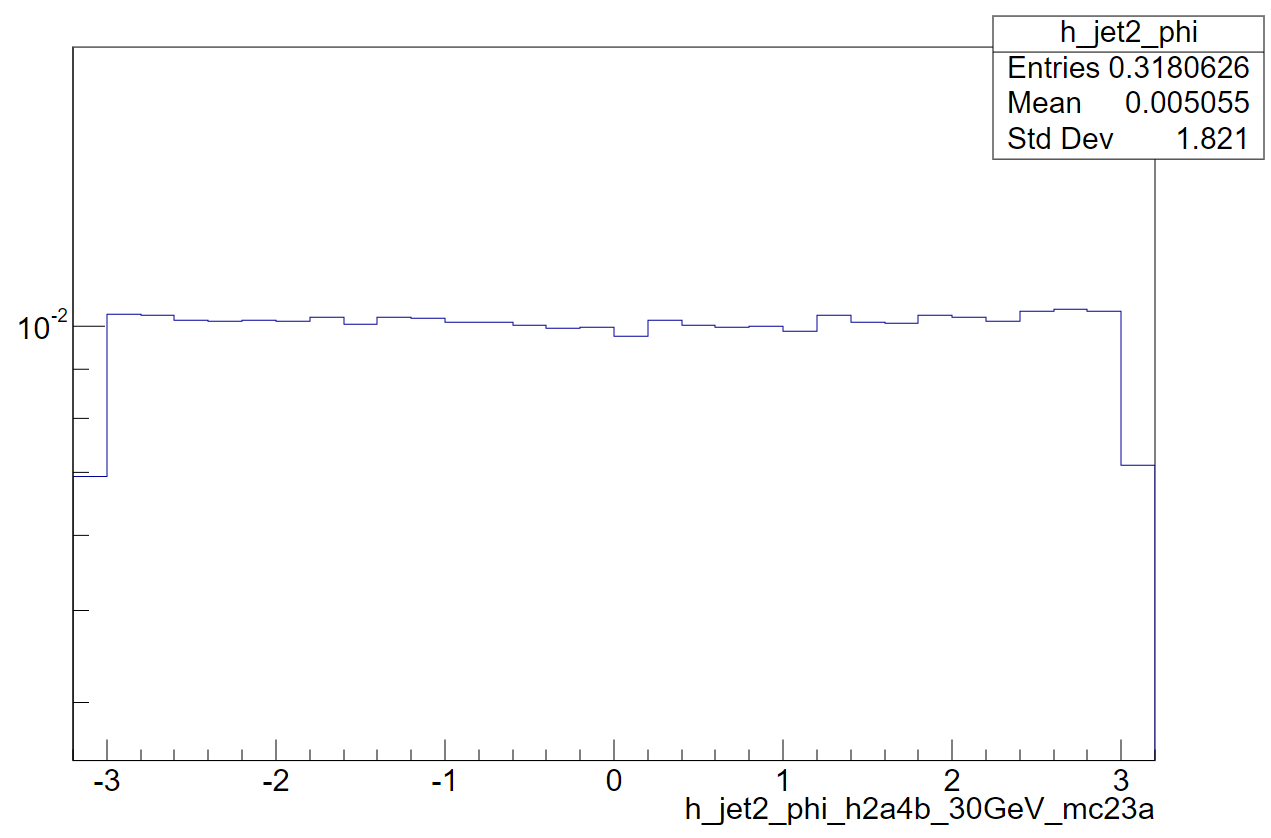 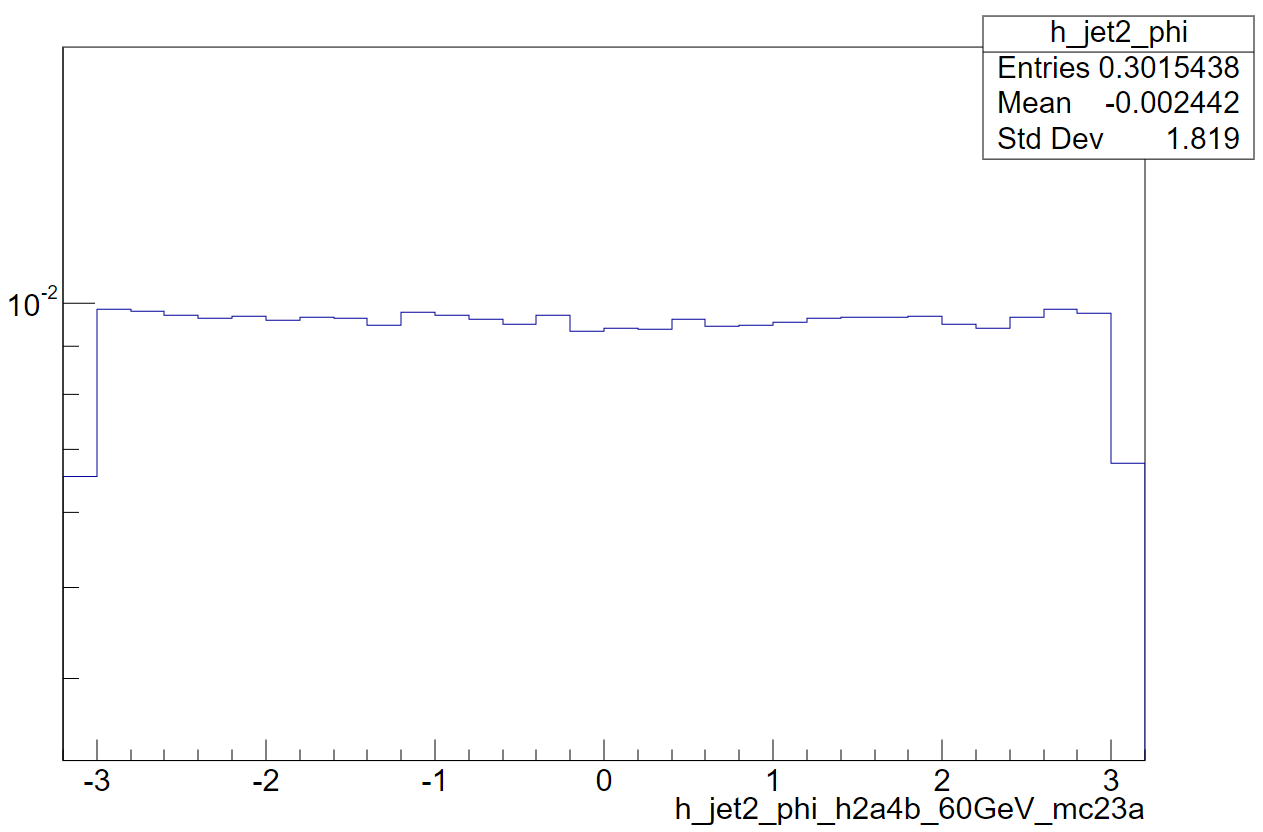 2024/12/3
11
Jet kinematics
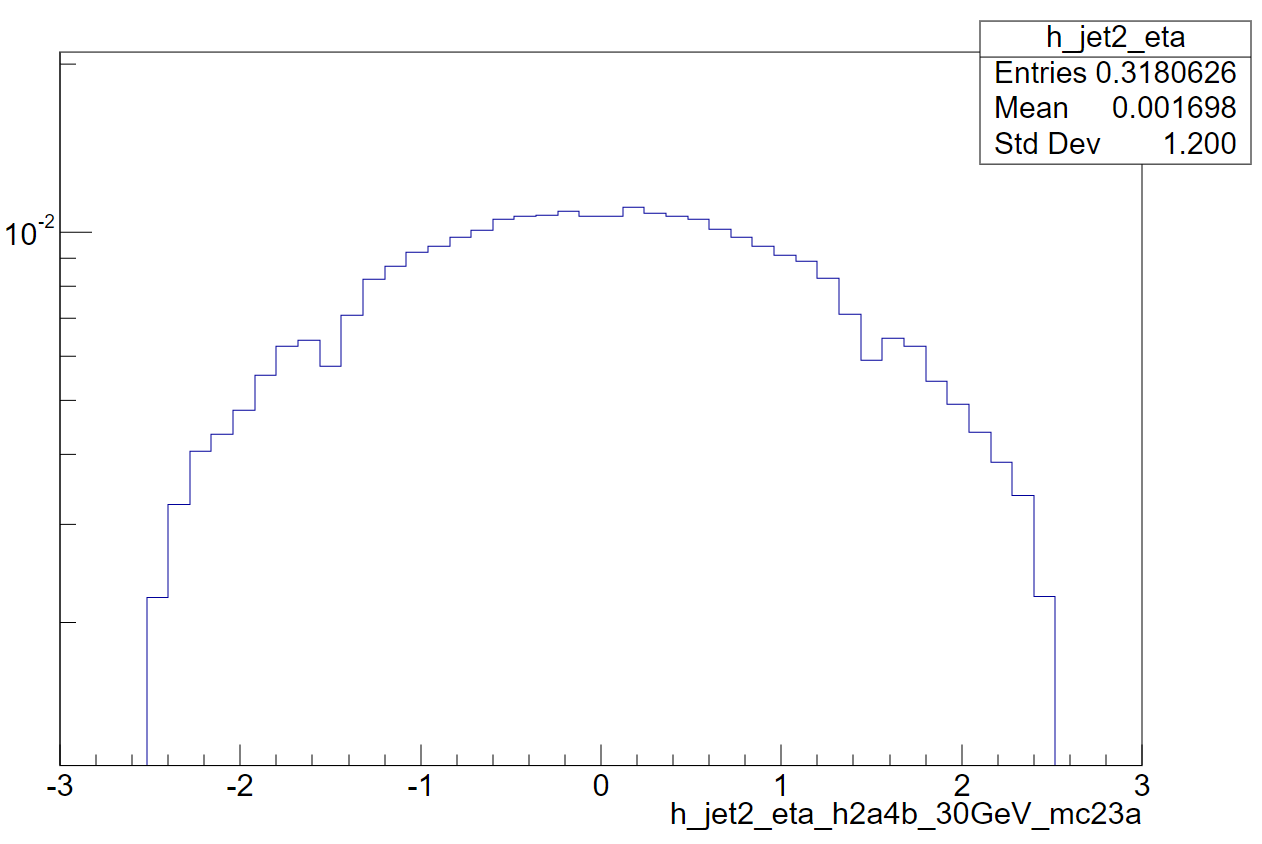 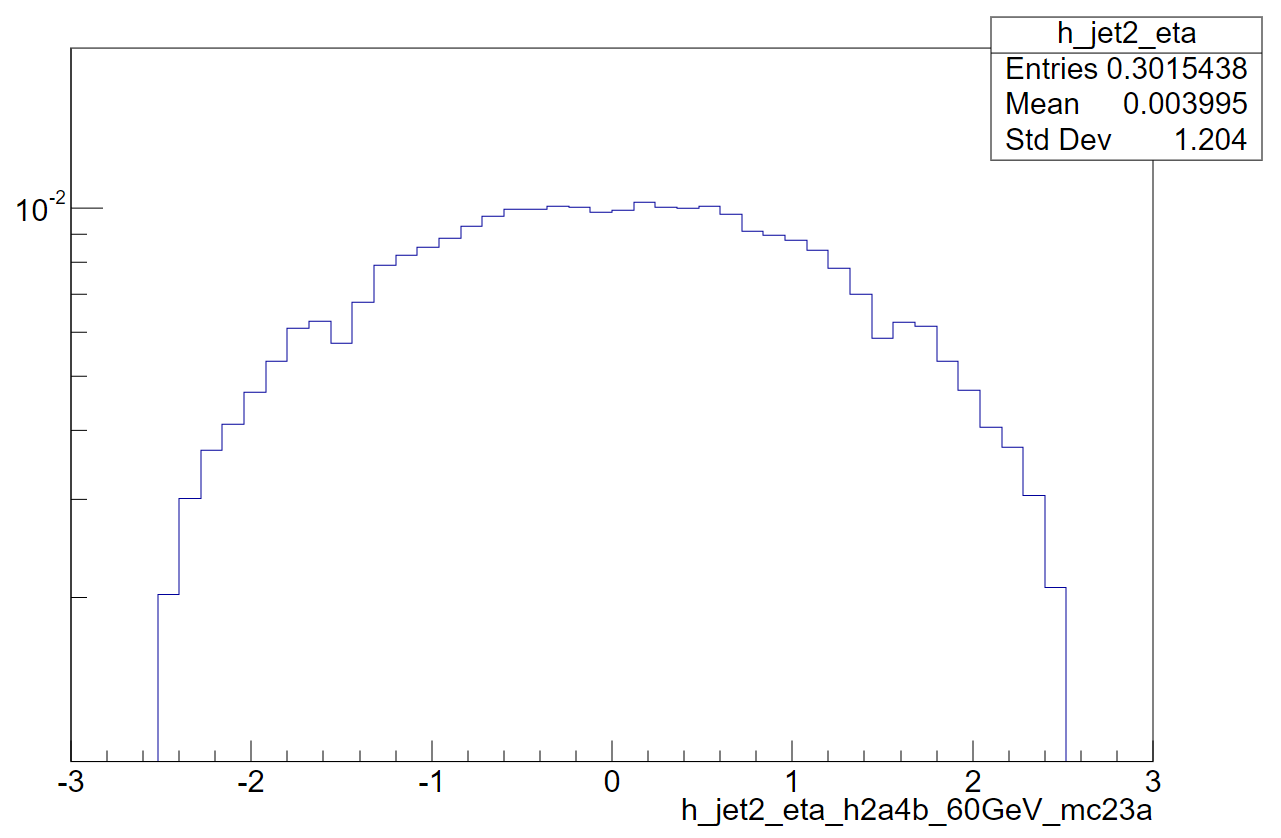 2024/12/3
12
Lepton kinematics
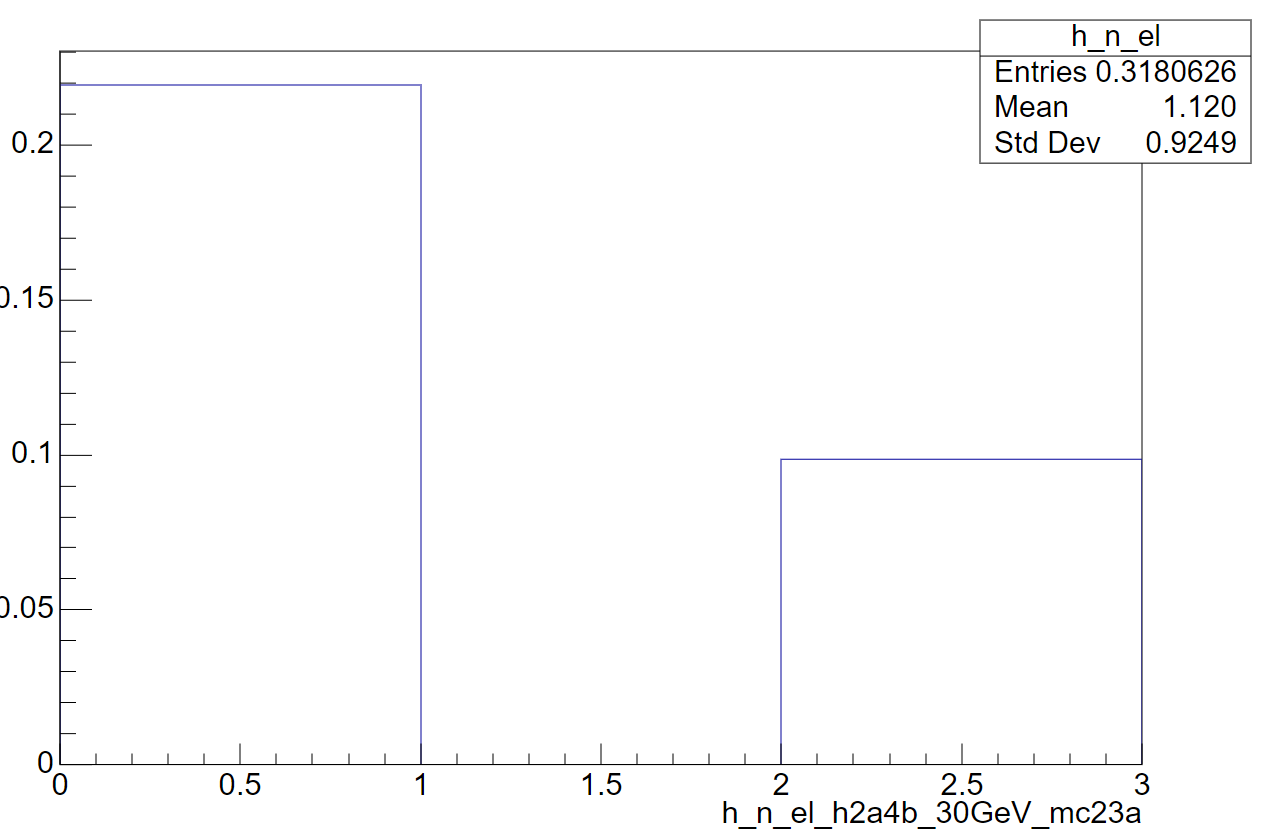 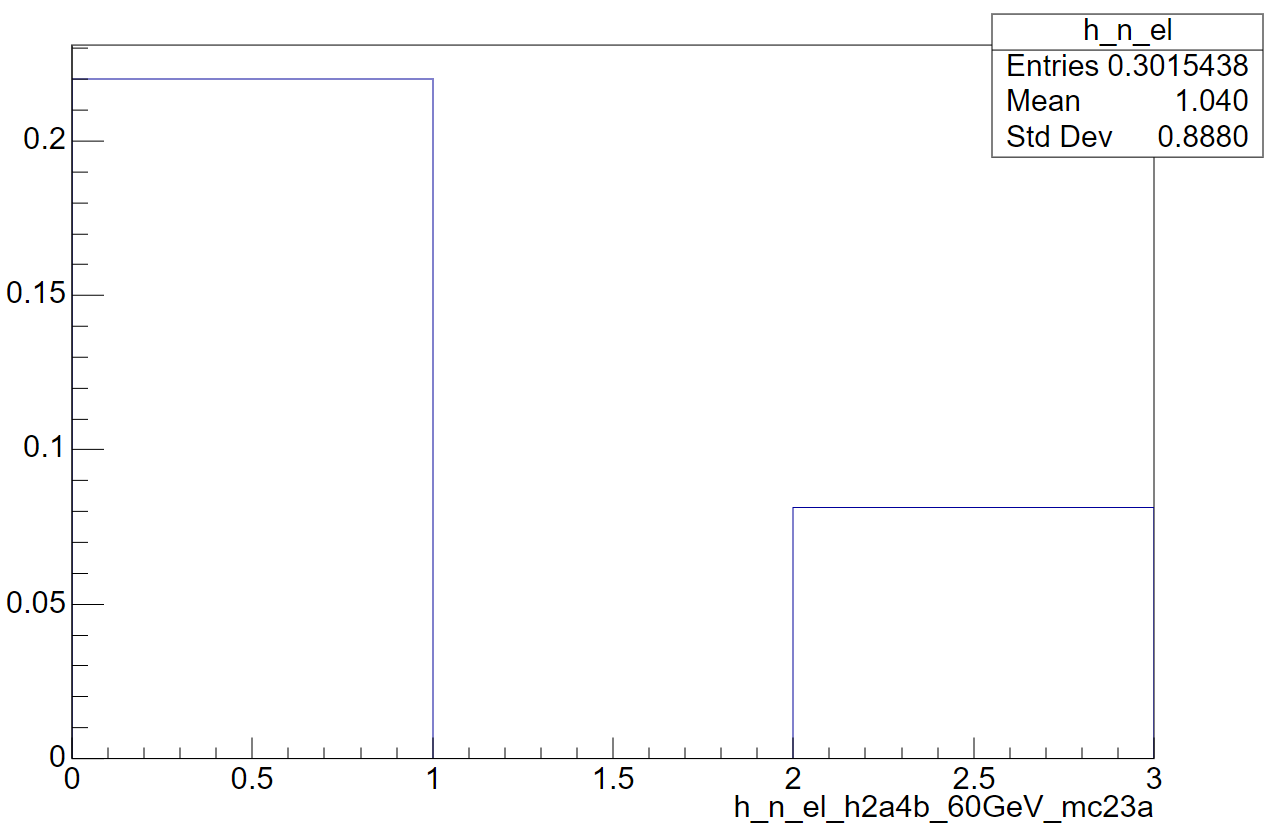 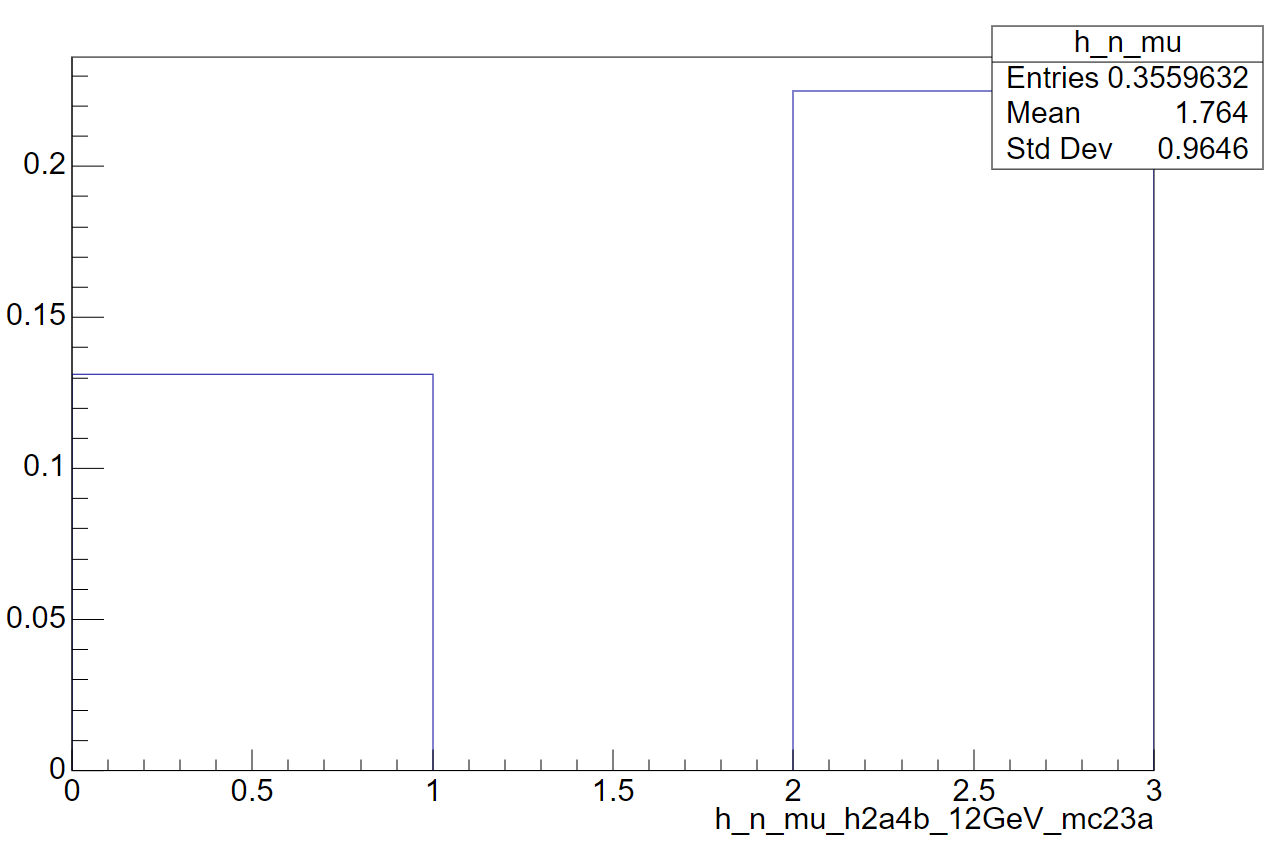 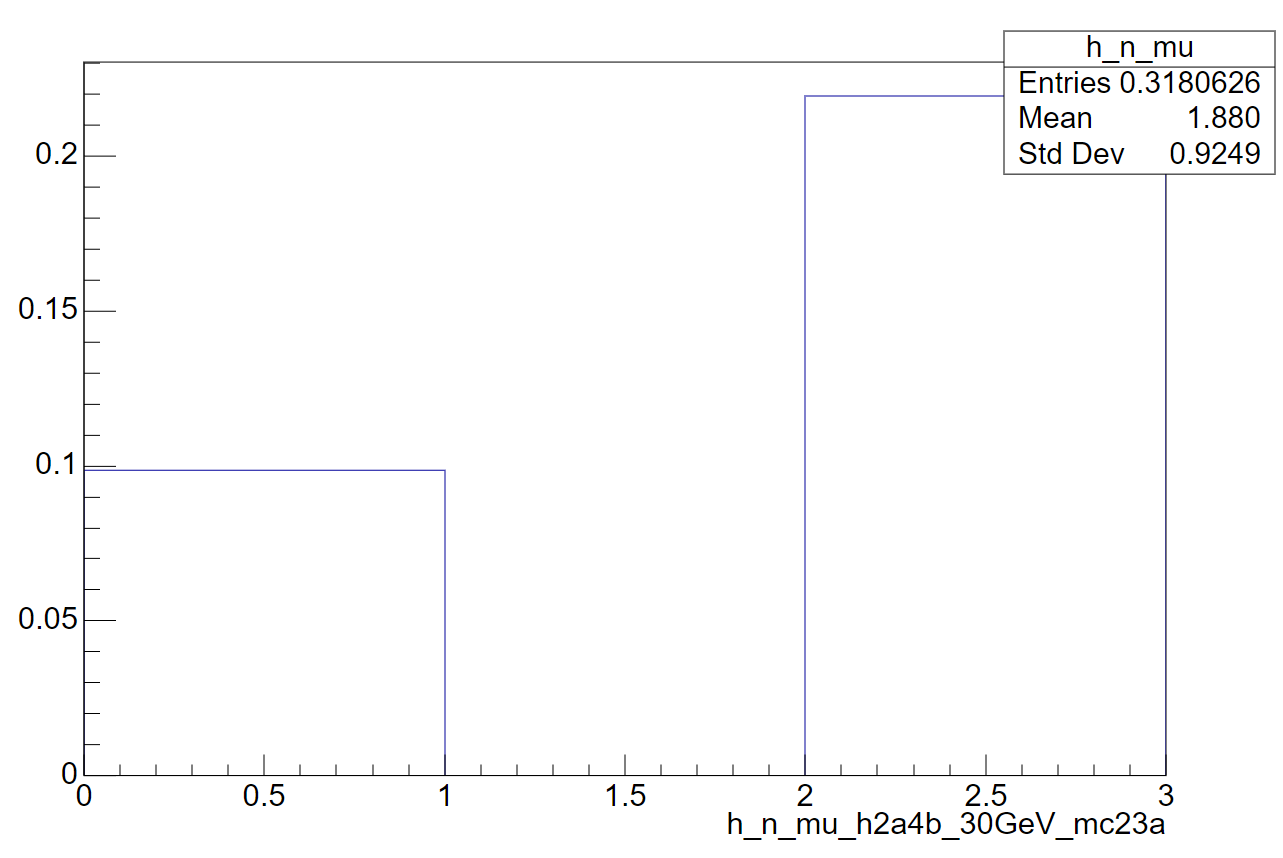 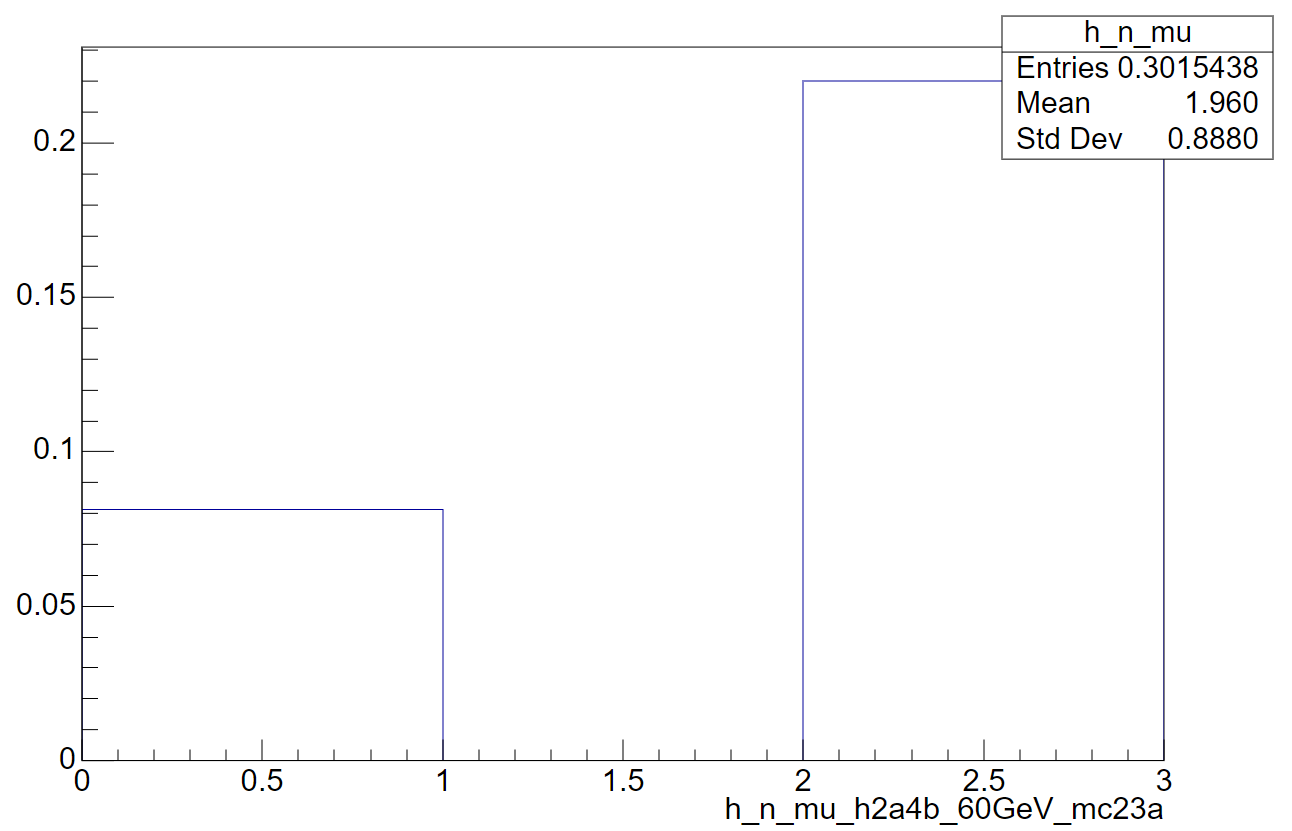 2024/12/3
13
Lepton kinematics
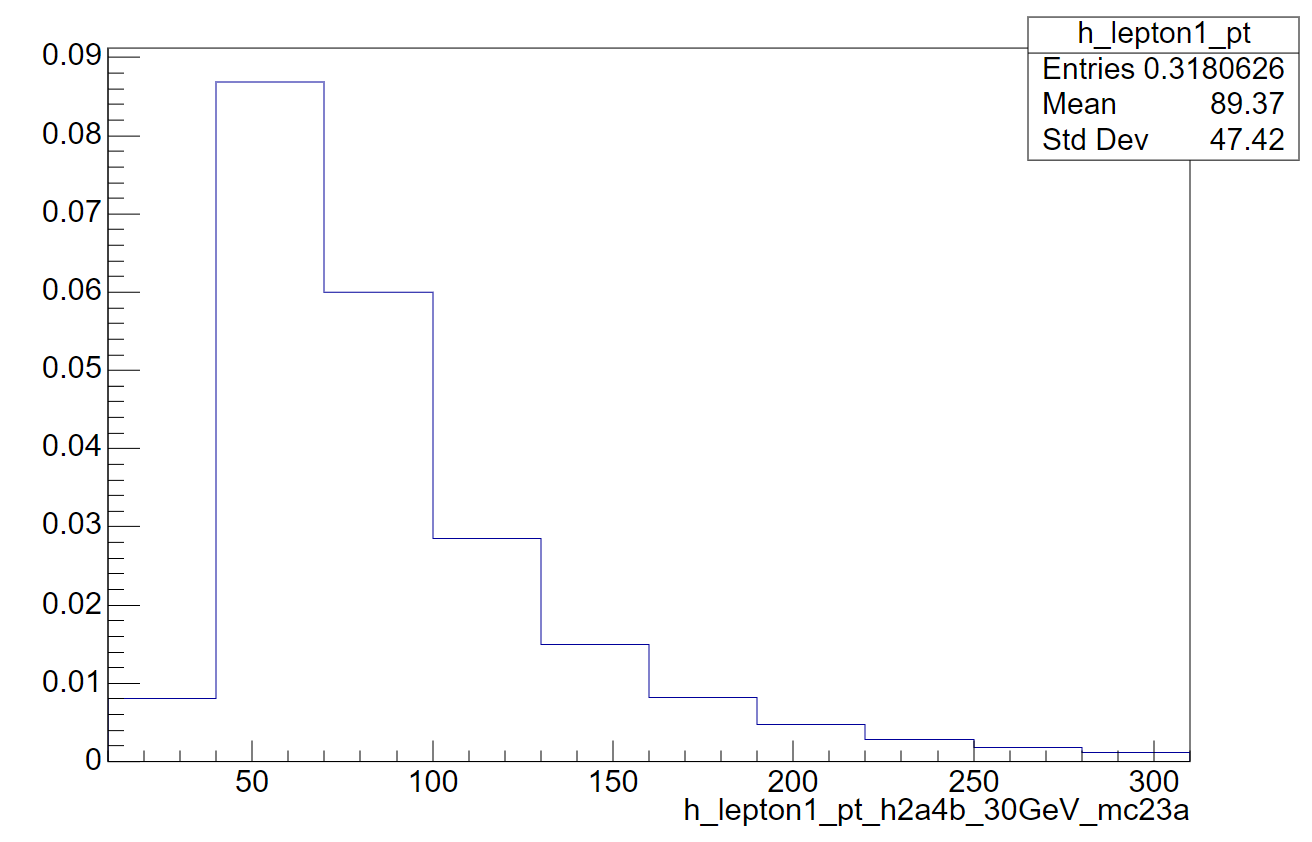 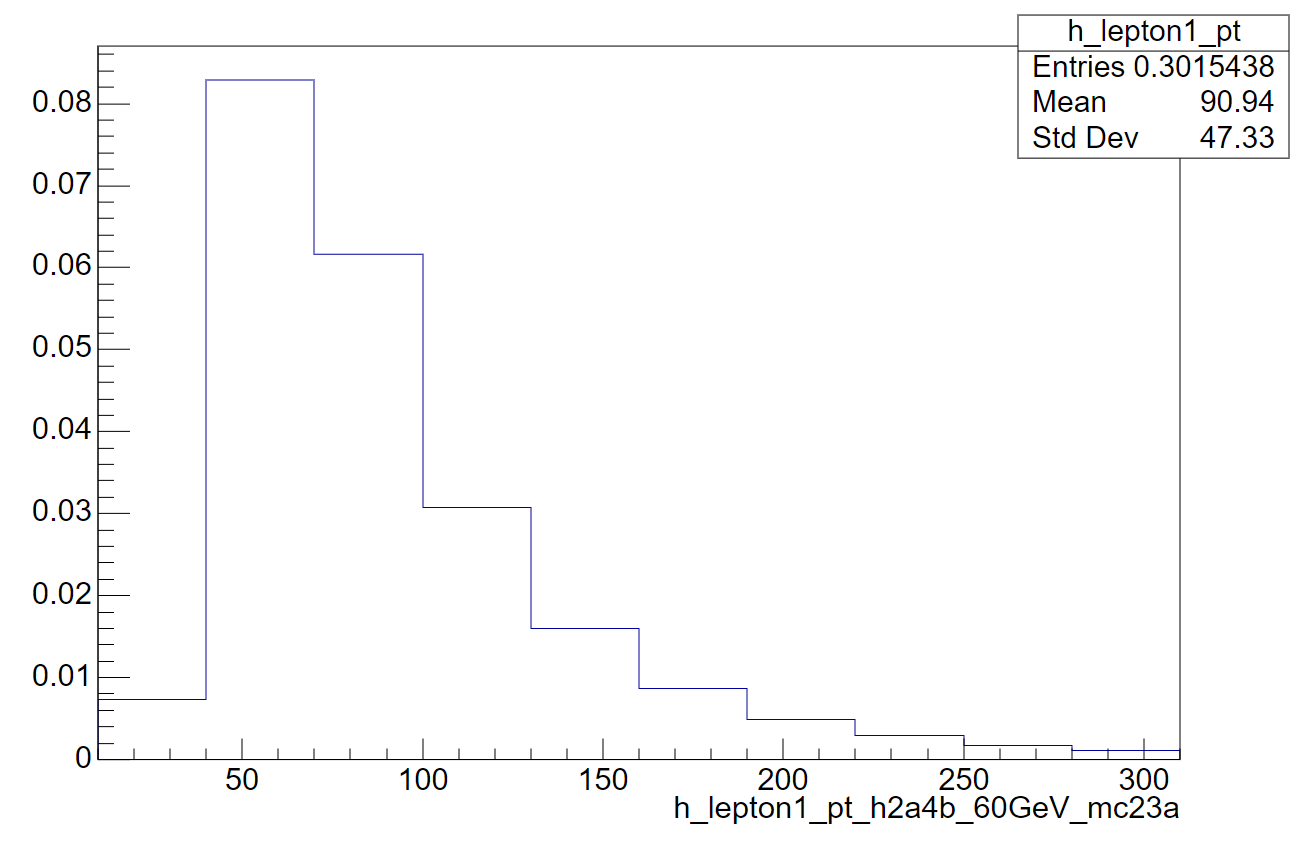 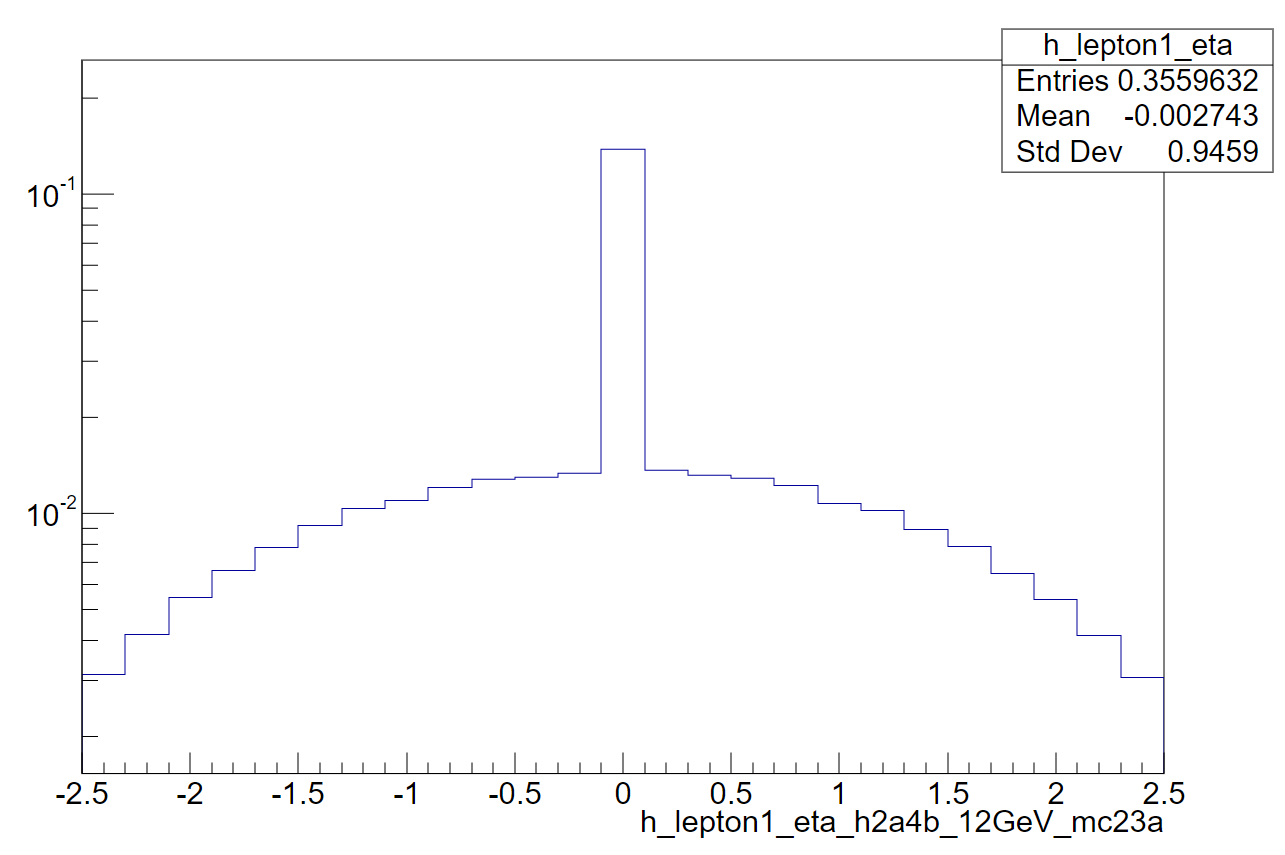 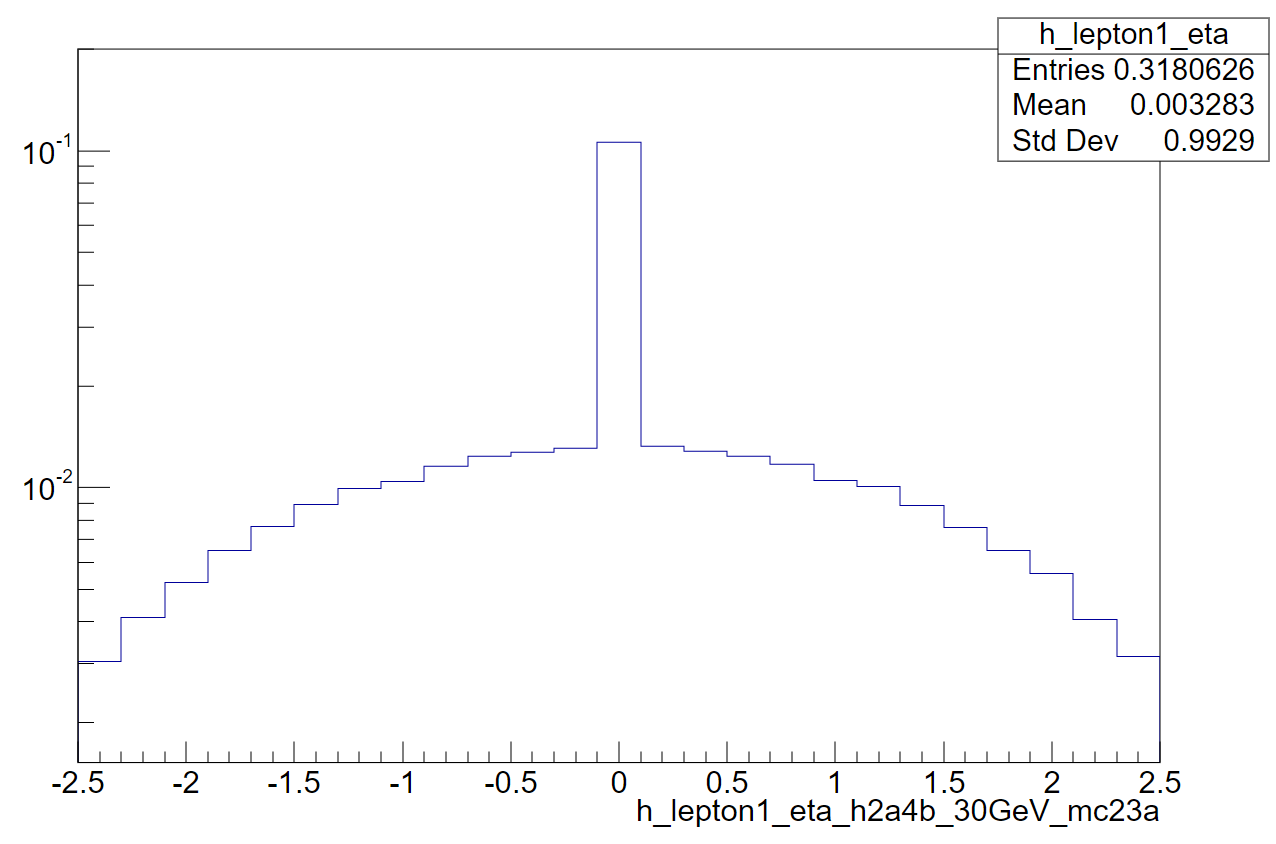 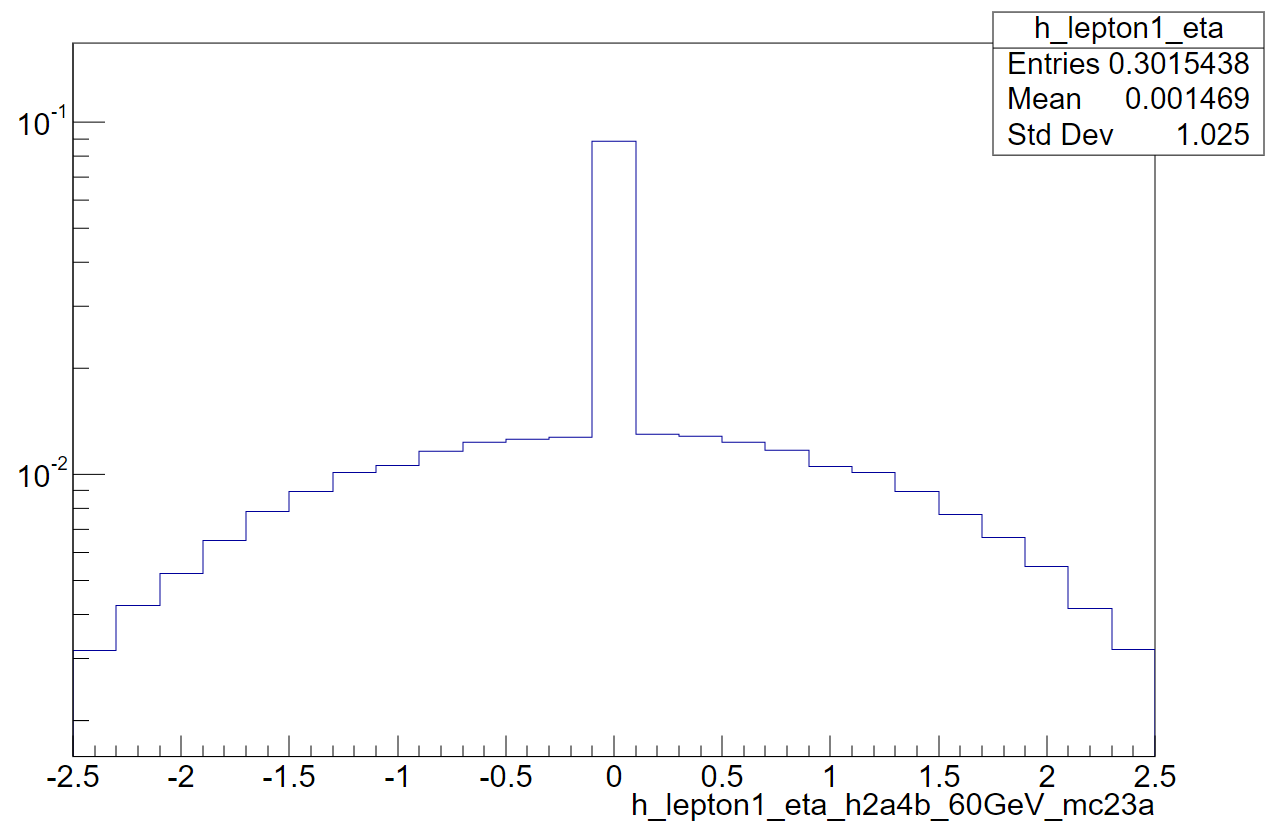 2024/12/3
14
Lepton kinematics
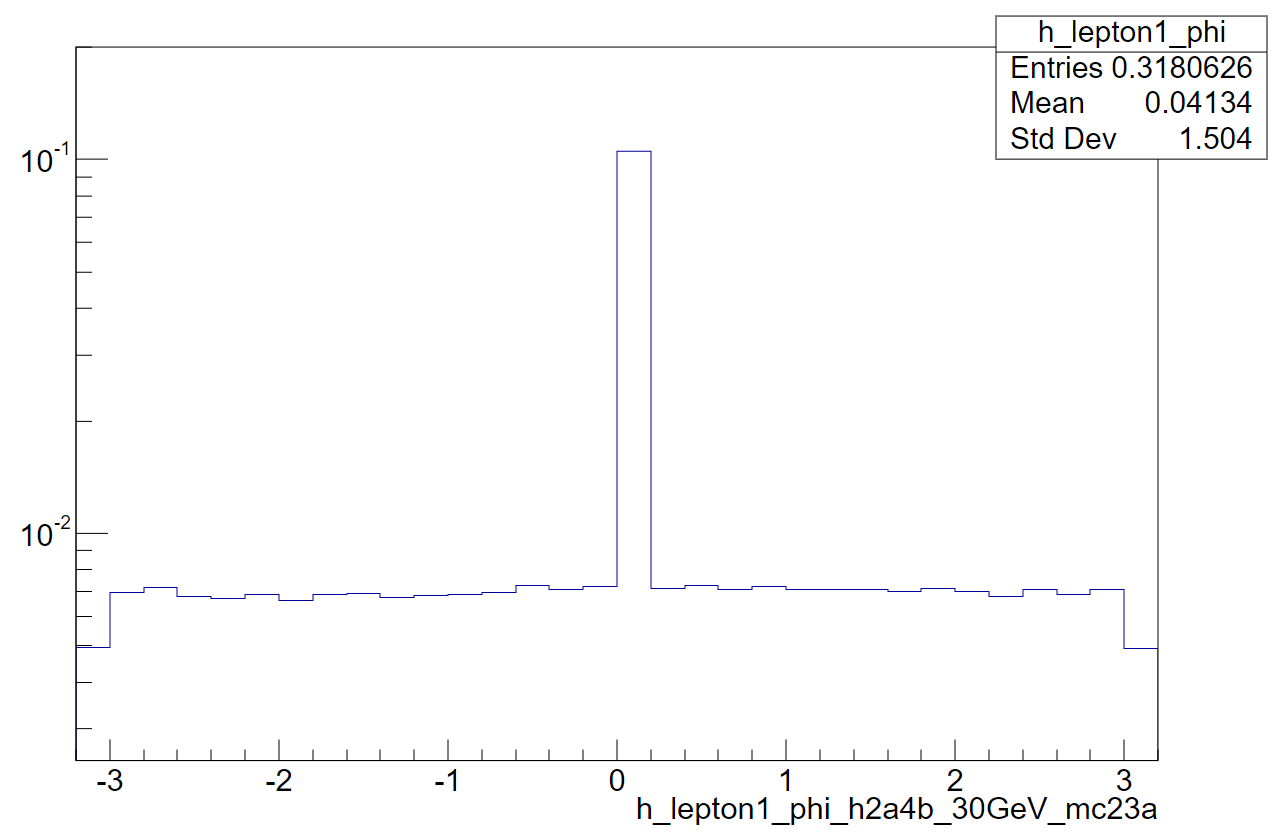 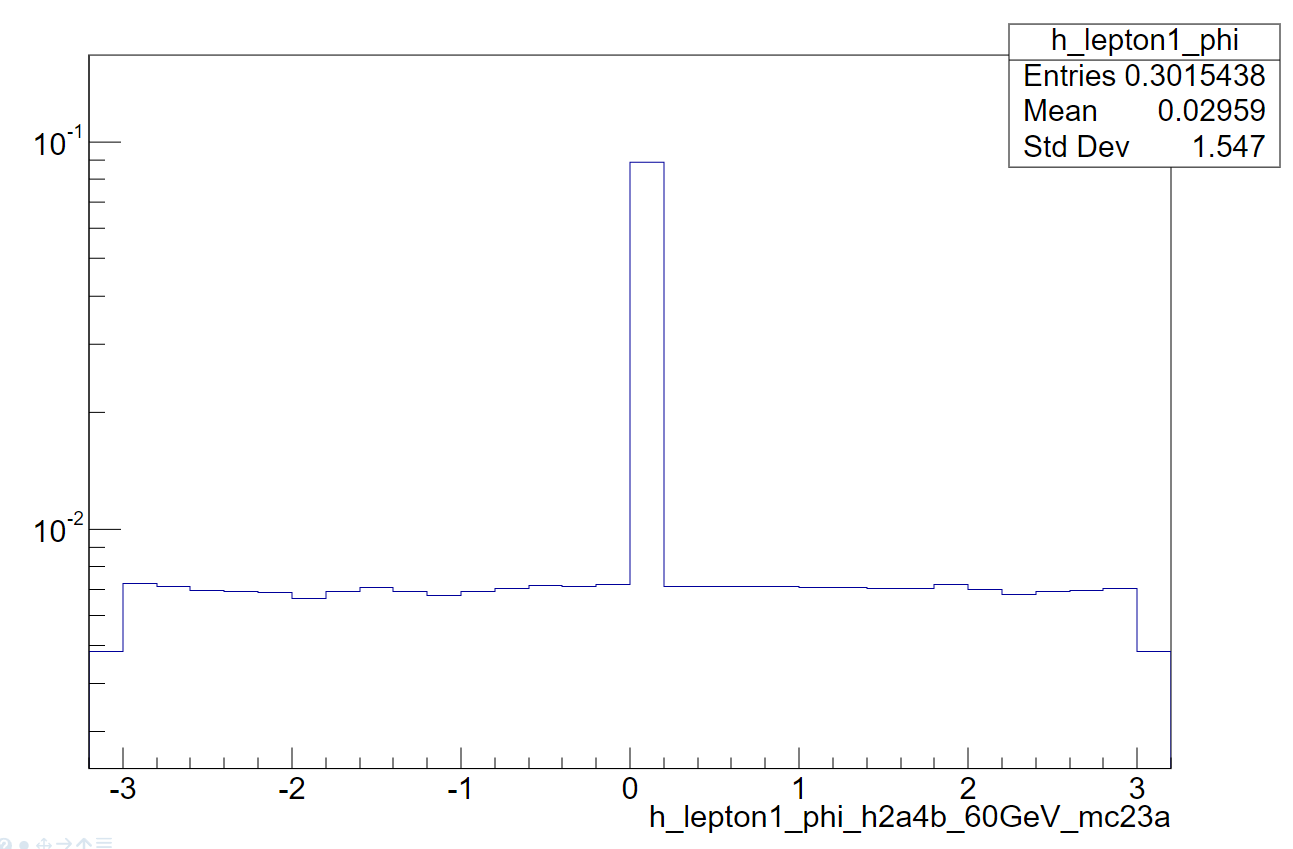 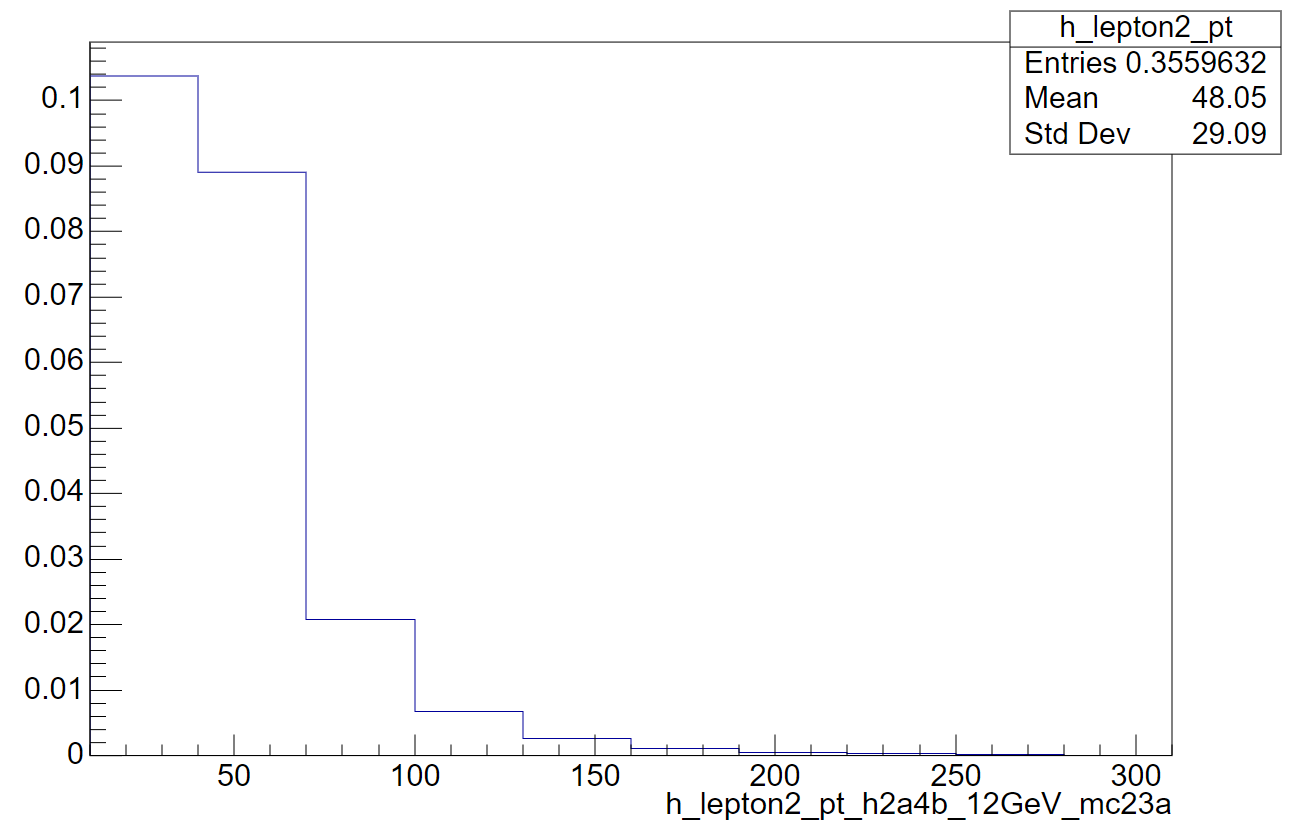 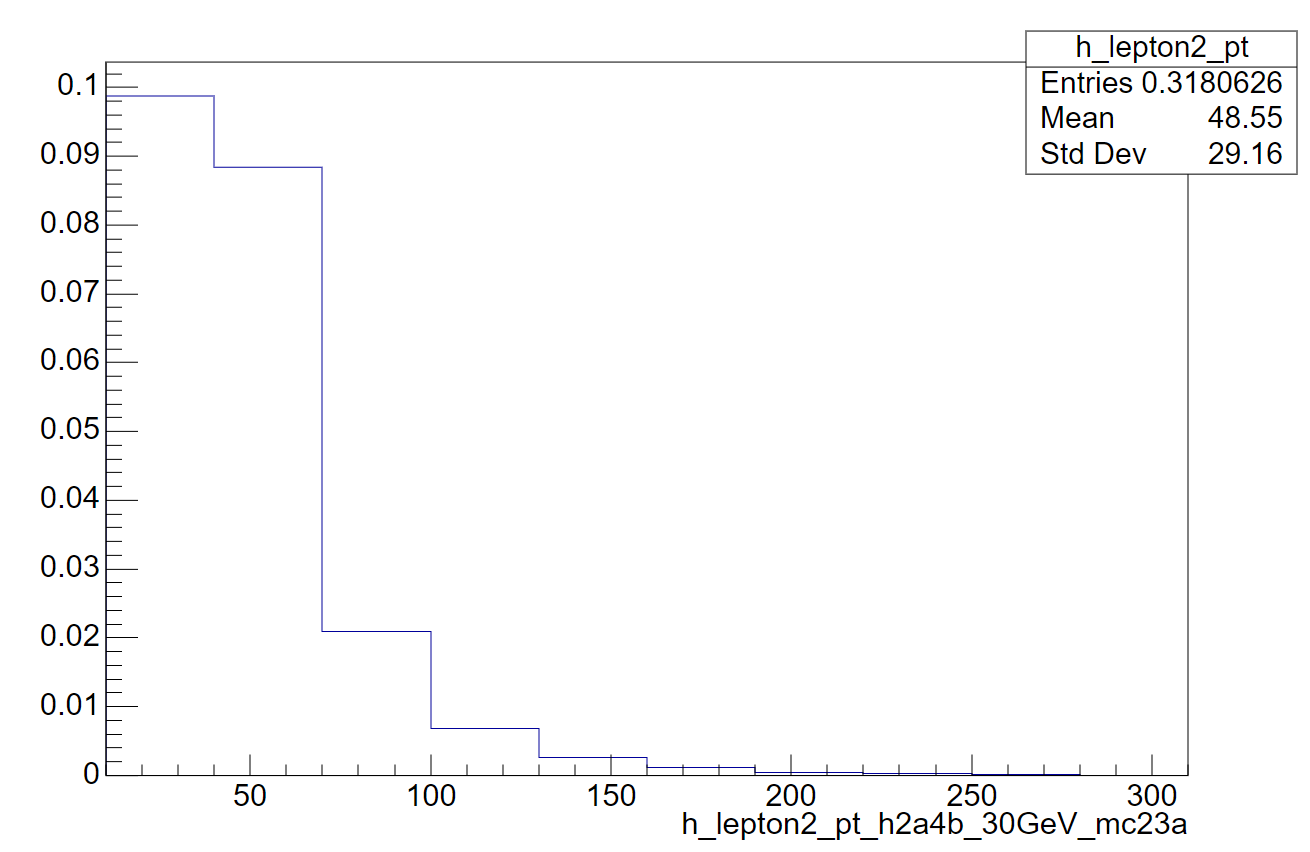 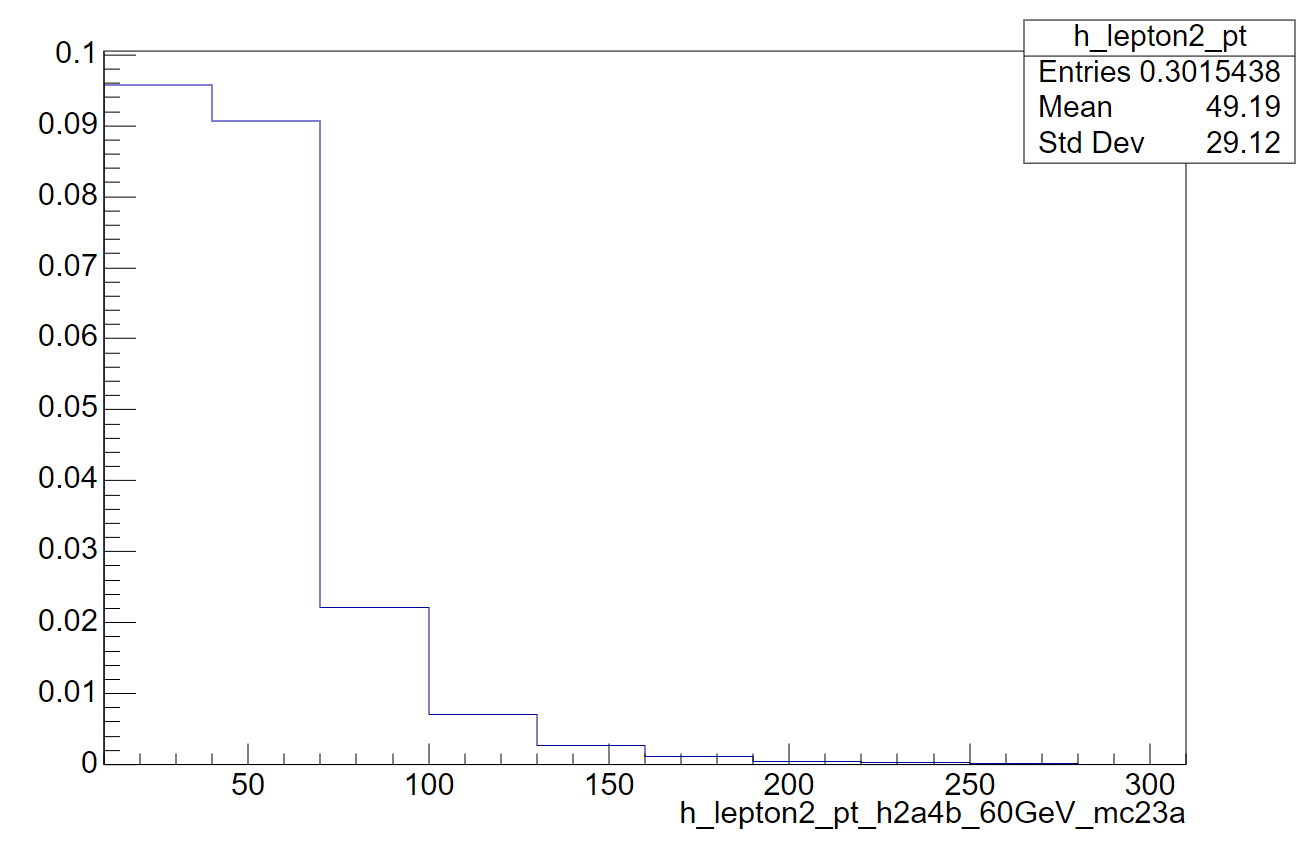 2024/12/3
15
Lepton kinematics
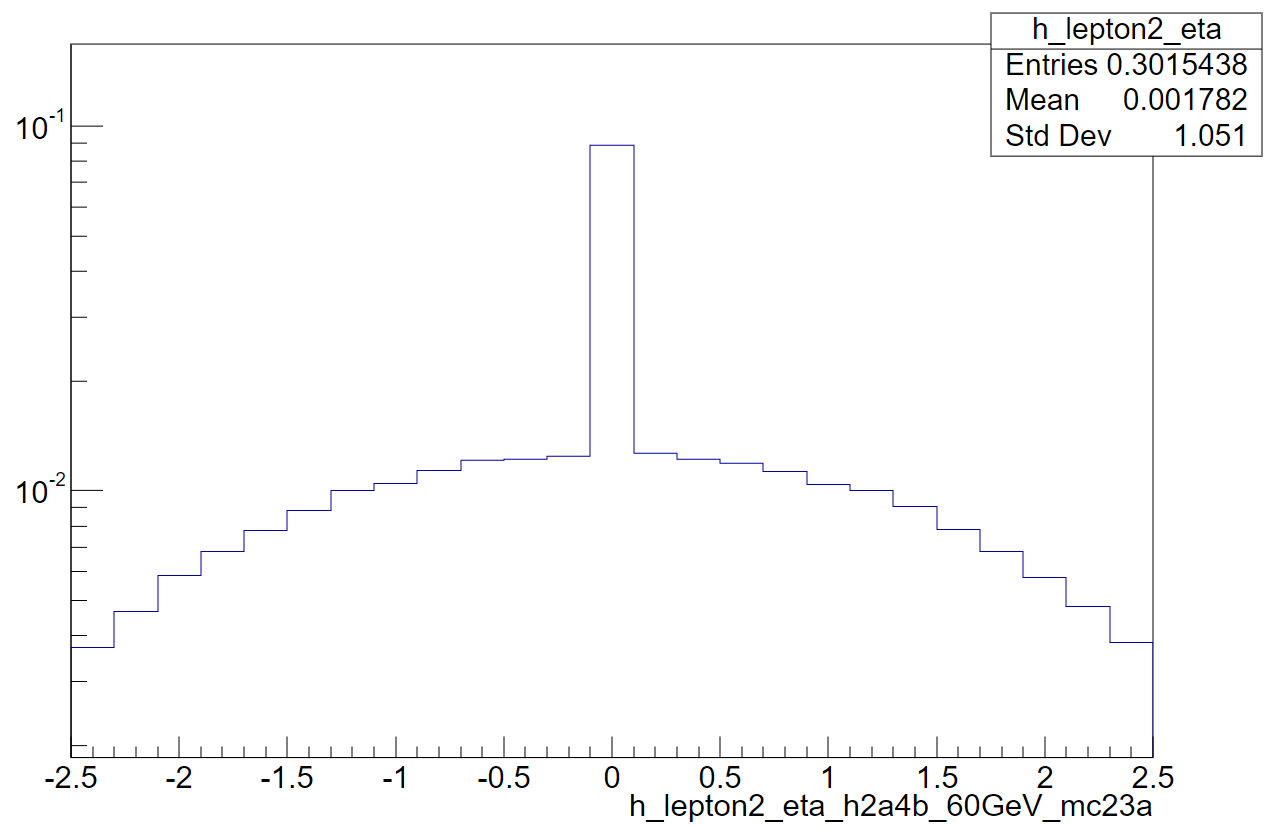 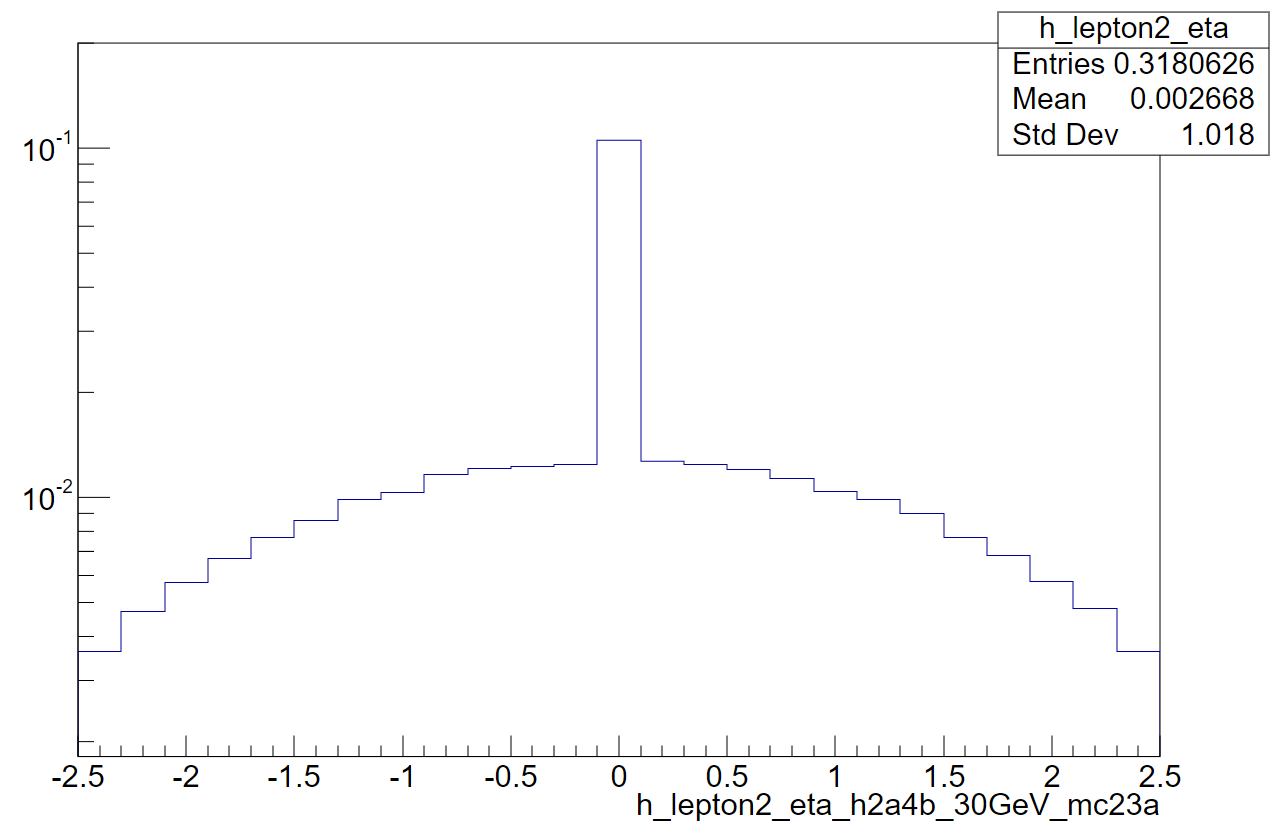 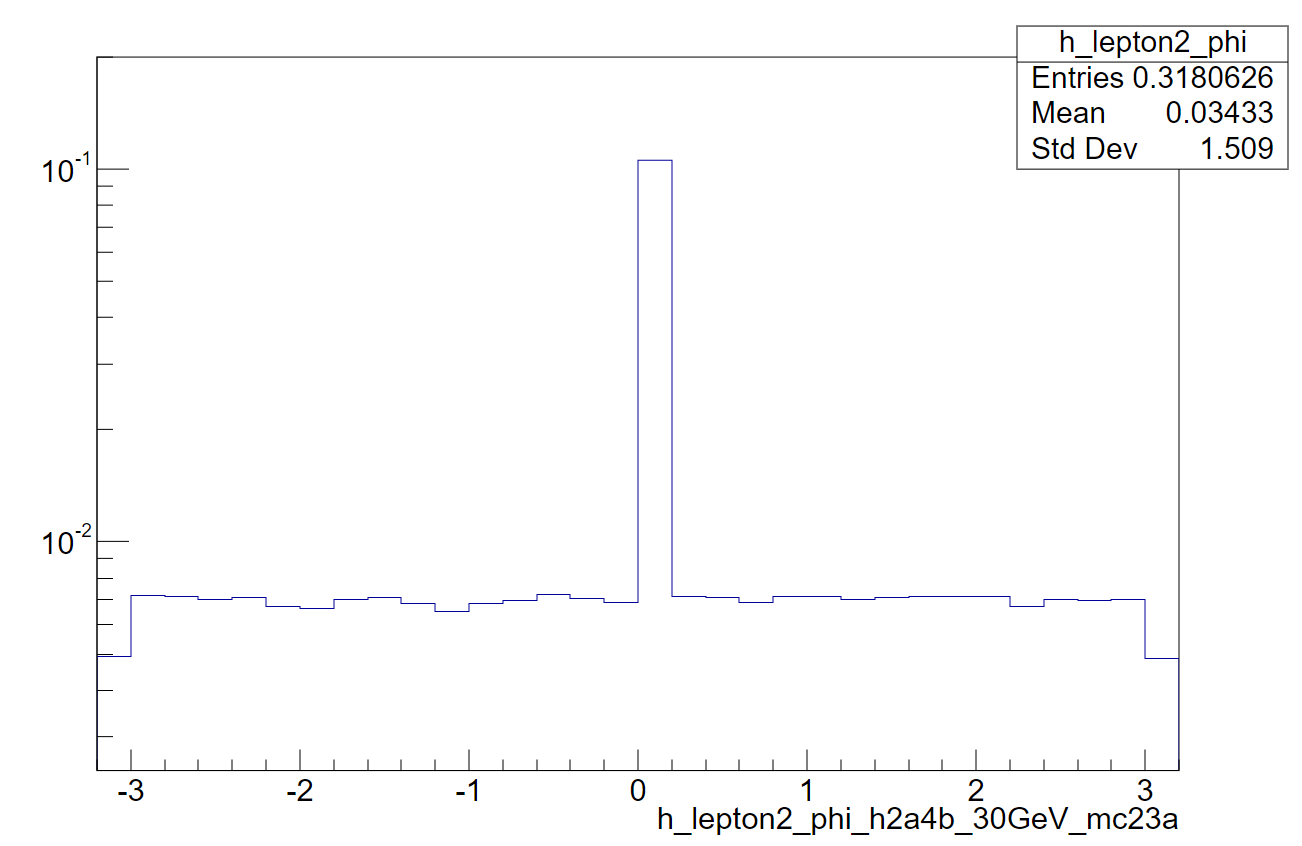 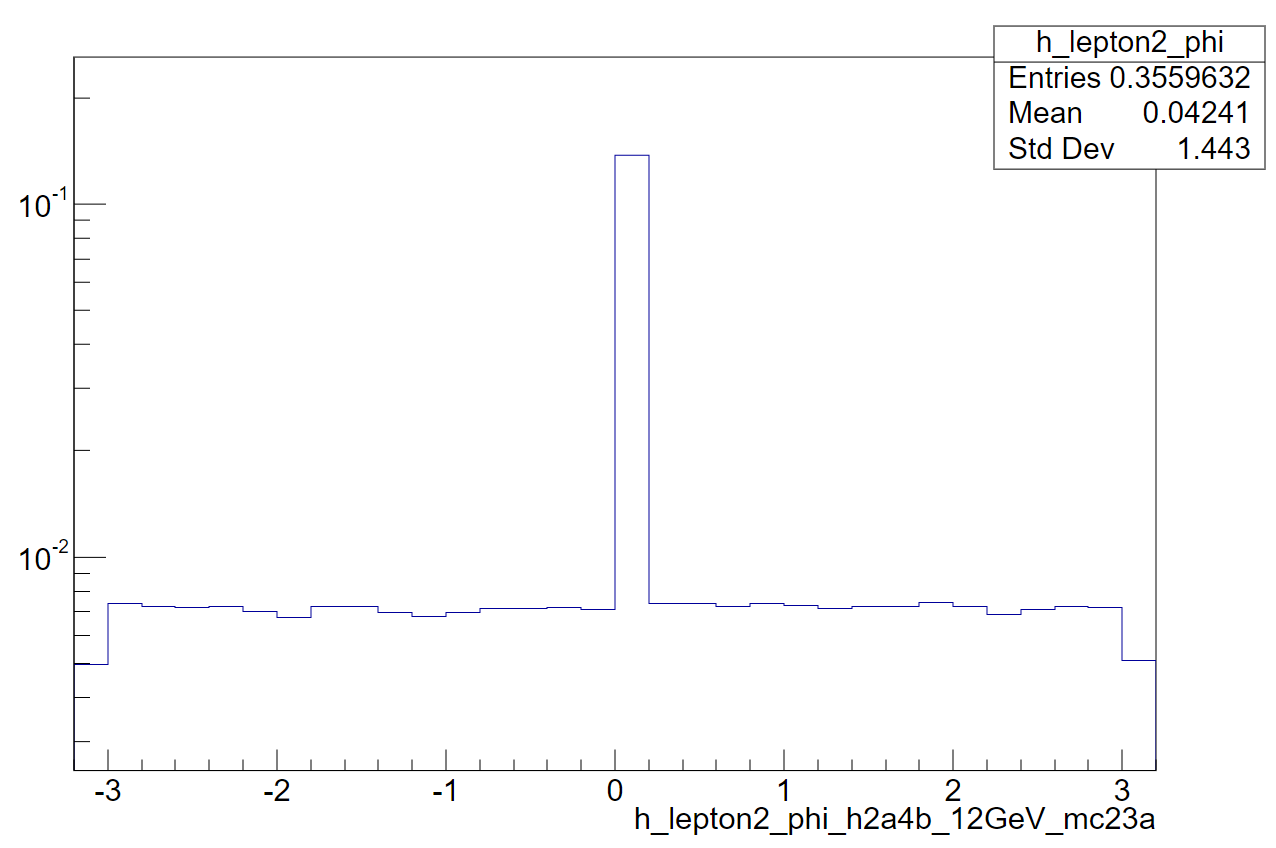 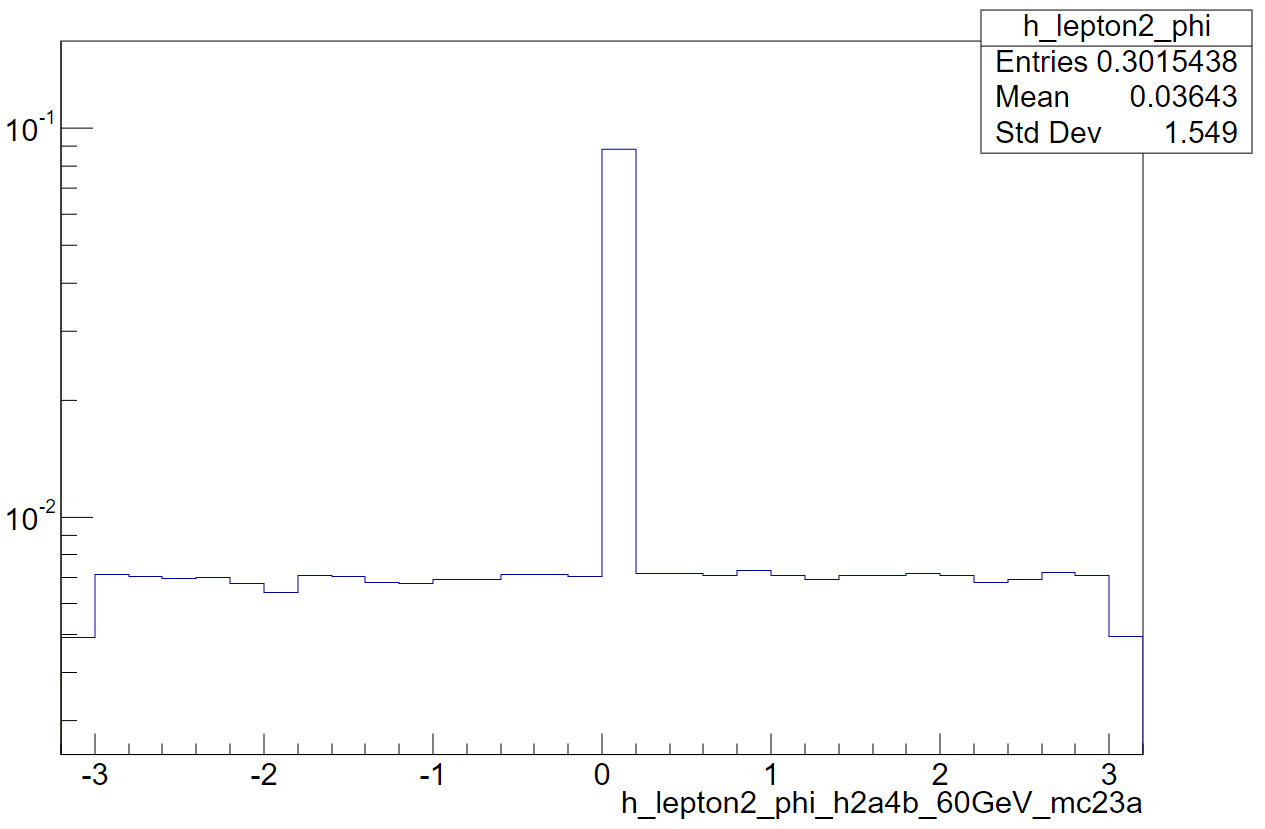 2024/12/3
16
Summary & Plans
Combine H2a4b anaylsis and mono-b/c anaylsis event preselection and get the cutflow
Get the final states kinematics
Jet:
The larger a mass , the more number of jets 
pt < 300 GeV & a mass increase , jet pt decrease
Lepton: 
pt  < 300 GeV
Plans:
Plot 3 cases in one plot of variables and compare variables between different samples
Get the ntuple of bkg samples(ttbar)
2024/12/4
17